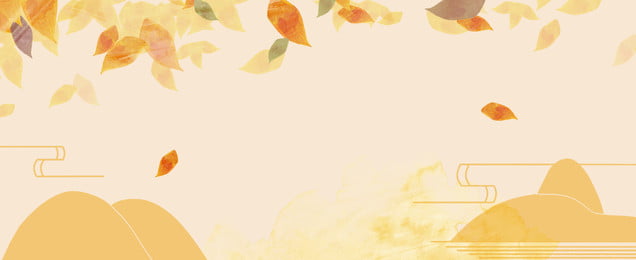 SỞ GIÁO DỤC VÀ ĐÀO TẠO HẢI PHÒNG
TRƯỜNG THCS TRƯƠNG CÔNG ĐỊNH
HỘI THI GIÁO VIÊN GIỎI CẤP THÀNH PHỐ
MÔN NGỮ VĂN 7
Giáo viên: Nguyễn Thị Thúy
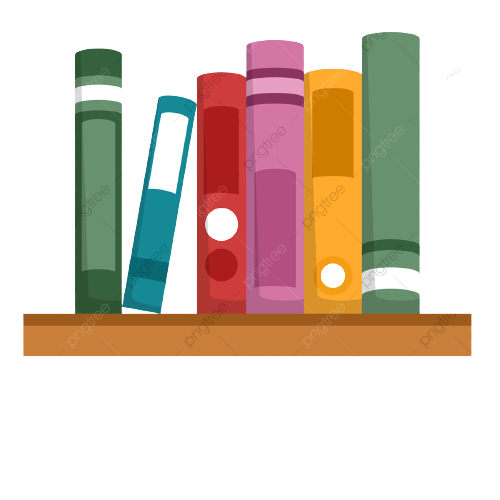 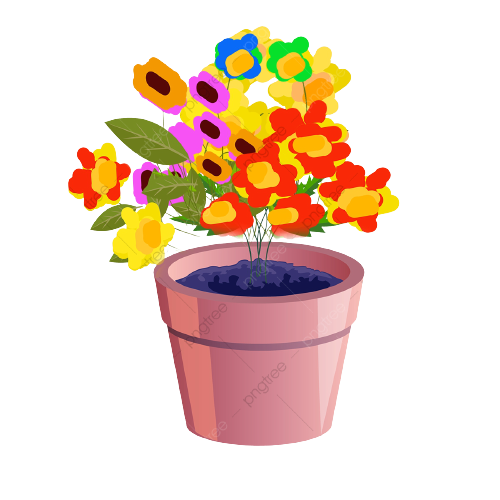 Hải Phòng, ngày 13 tháng 02 năm 2023
Đoạn nhạc
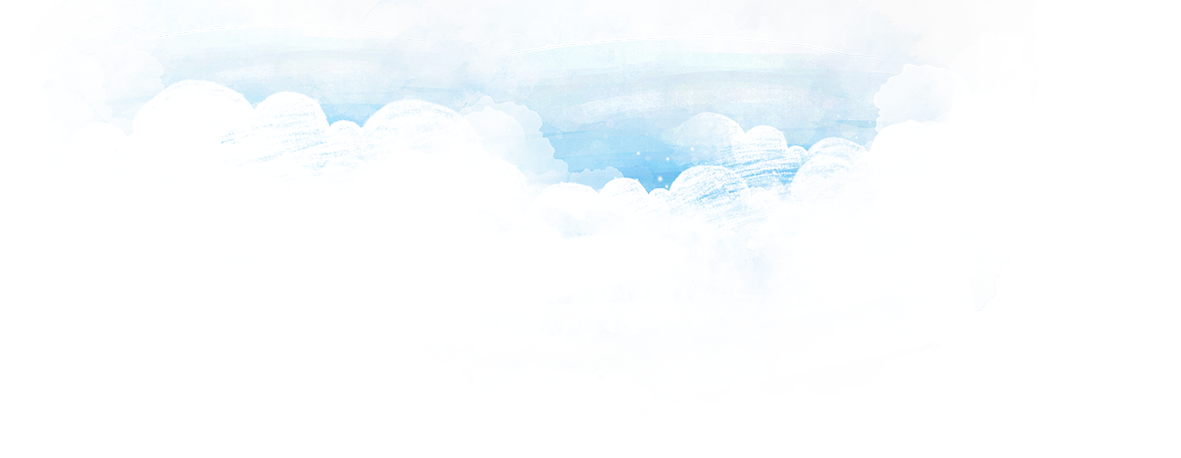 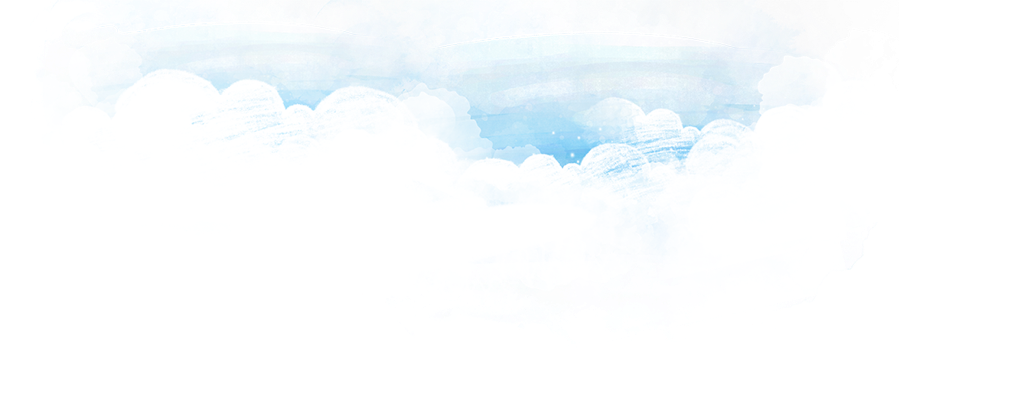 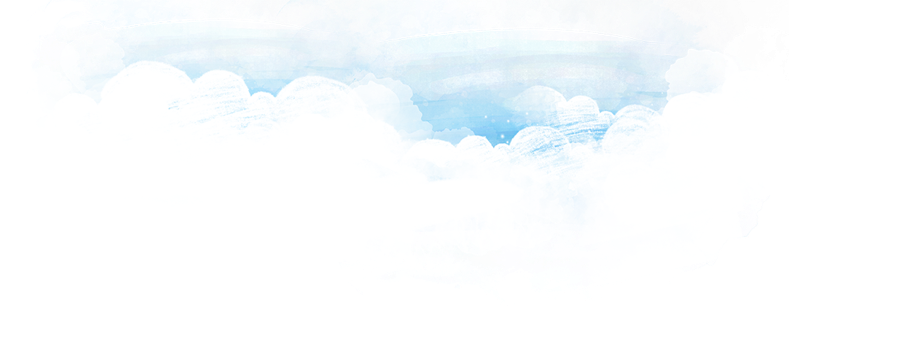 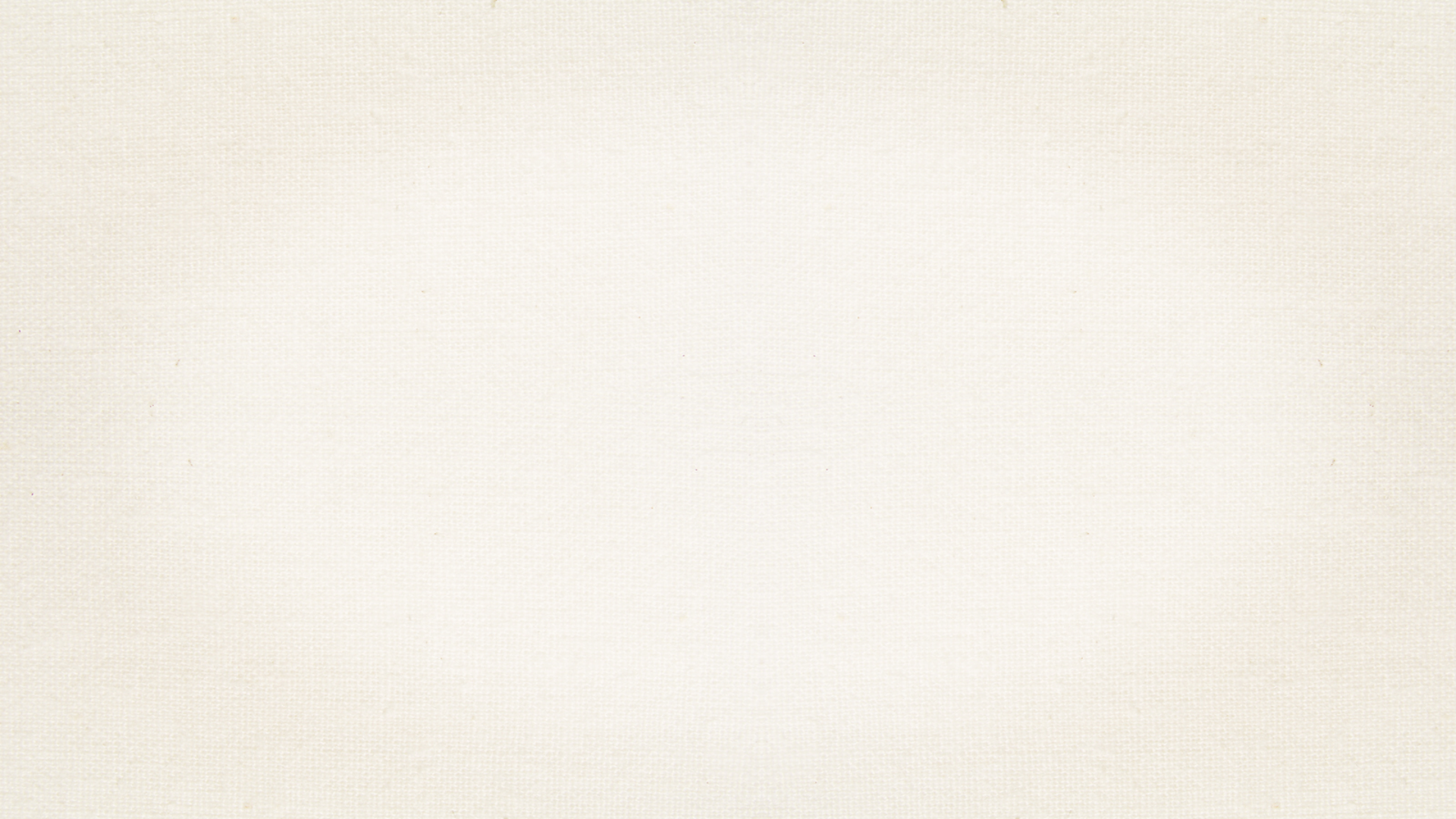 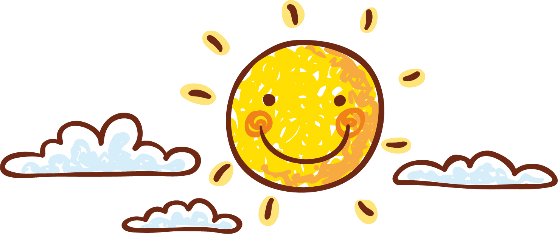 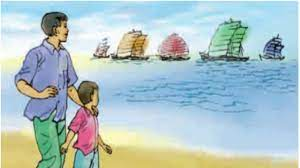 NHỮNG CÁNH BUỒM
BÀI 7. THƠ
Hoàng Trung Thông
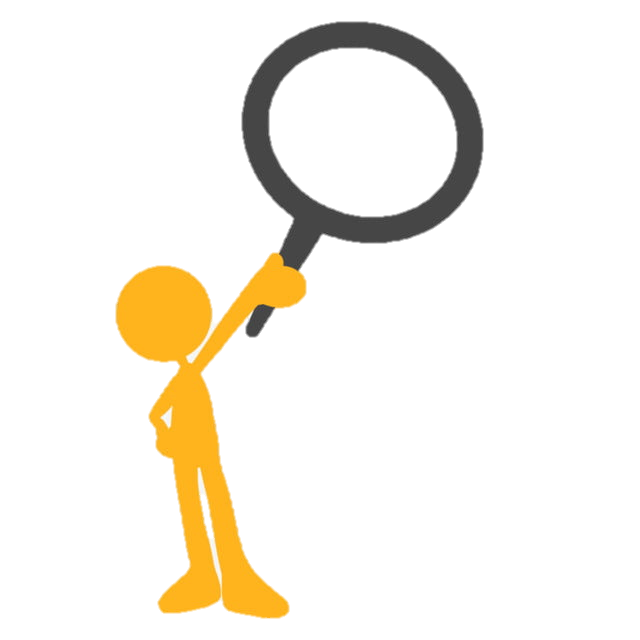 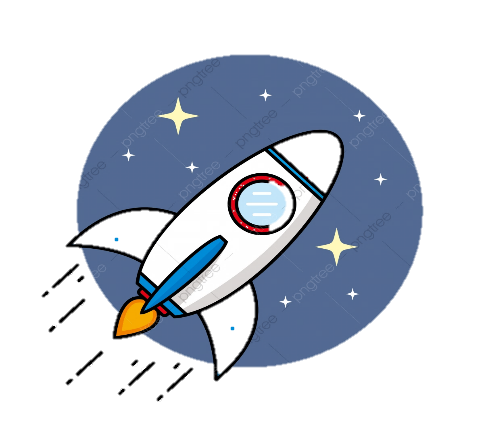 Trò chơi xếp hình domino
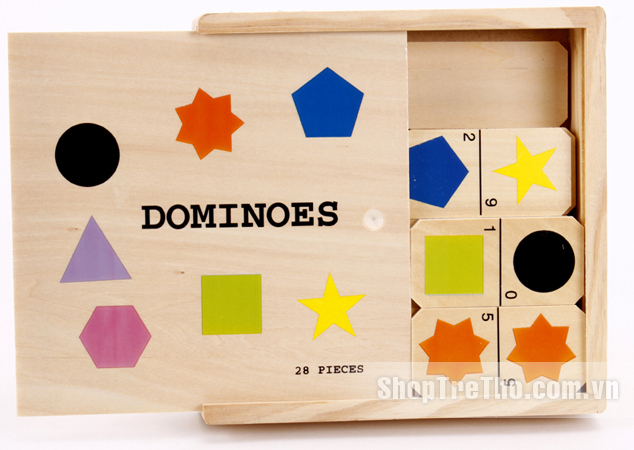 - Mỗi bàn 1 nhóm có 1 bộ mảnh ghép hình gồm 10 mảnh ghép.
- Ghép các miếng domino sau thành đặc điểm của từ ngữ và hình ảnh trong thơ
- Thời gian: 3 phút.
- Đội nào hoàn thành nhanh nhất được lấy điểm ( Sai 1 mảnh ghép trừ 1 điểm)
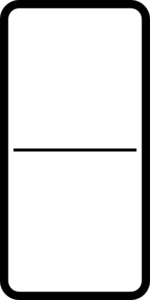 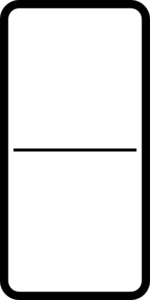 thiên về khơi gợi
Từ ngữ trong thơ
Start
đa nghĩa
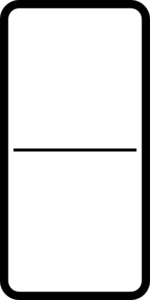 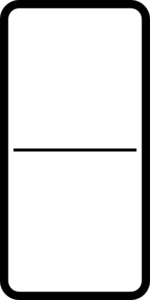 The end
cô đọng
hàm súc
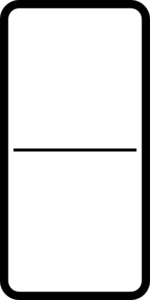 có tính gợi hình
gợi cảm
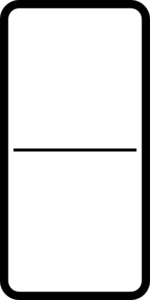 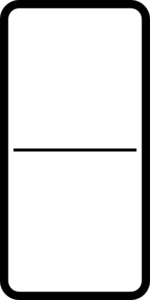 Cách gieo vần
ngắt nhịp
Hình ảnh trong thơ
Start
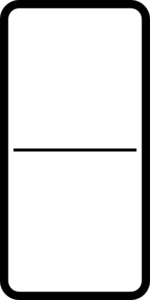 hình ảnh về con người, cảnh vật,...
Hình ảnh được khắc họa bởi:
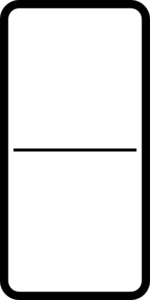 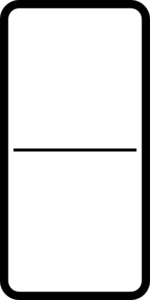 Từ ngữ: 
từ gợi tả âm thanh,
The end
Biện pháp
tu từ
trạng thái…
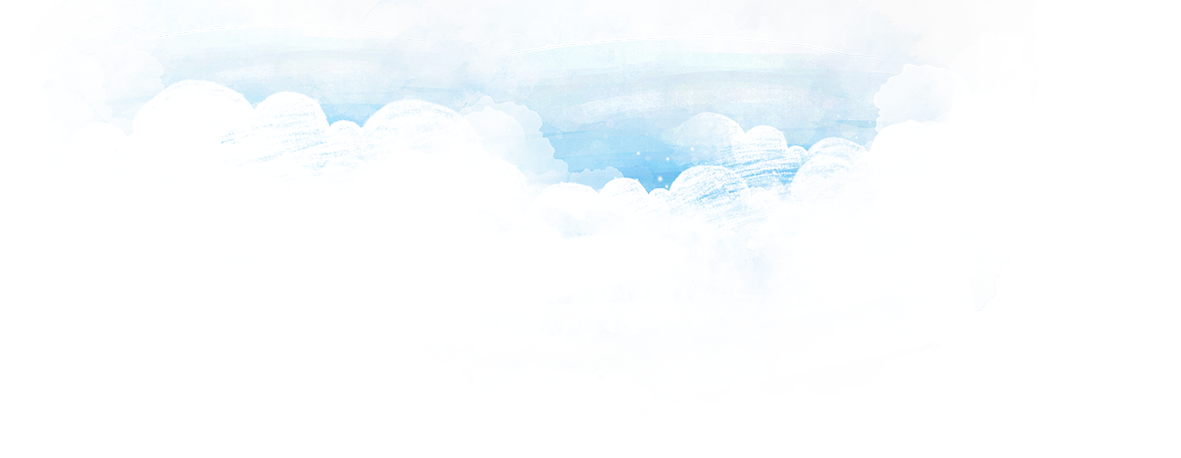 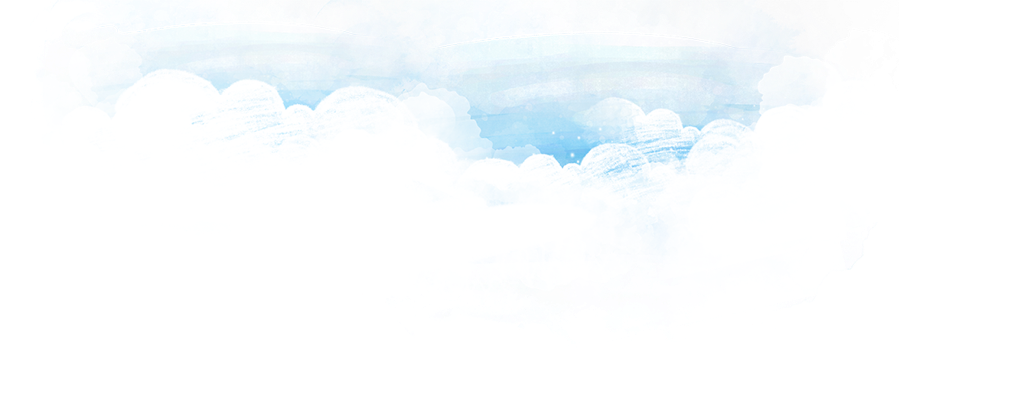 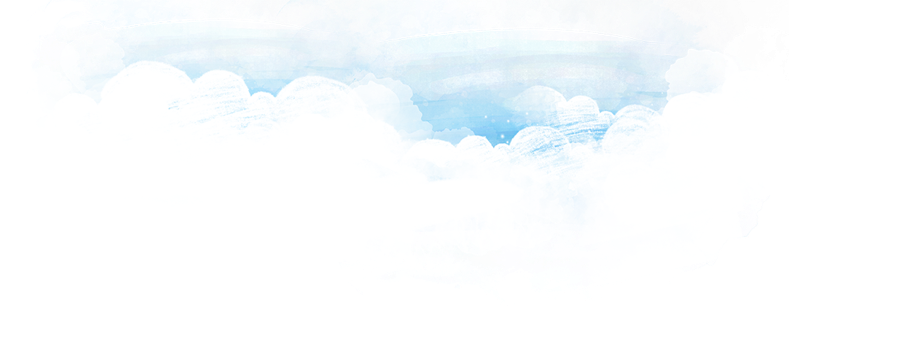 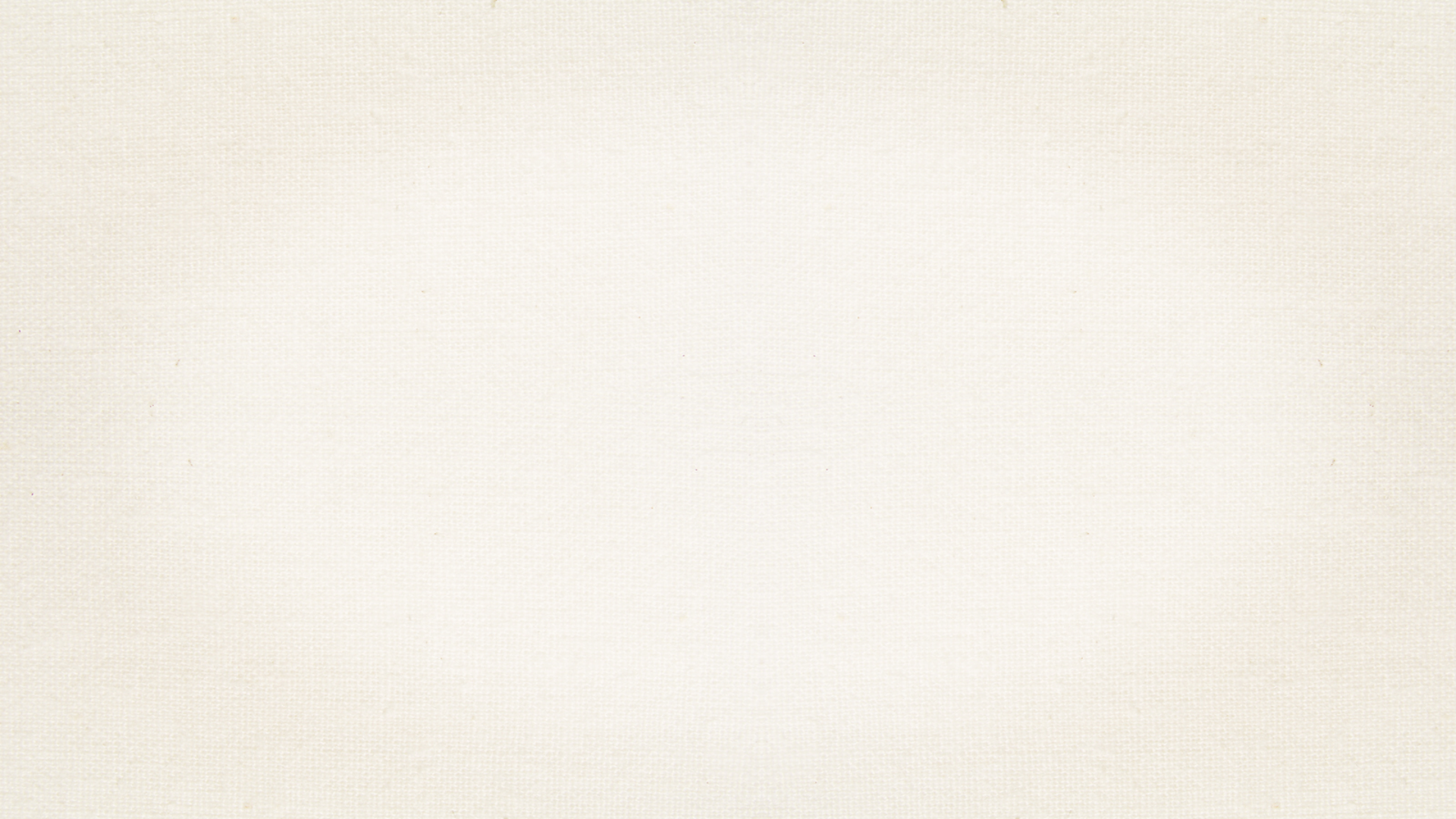 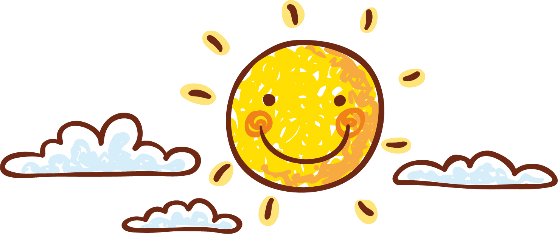 1. Đọc
- Đọc trôi chảy lưu loát toàn bài.
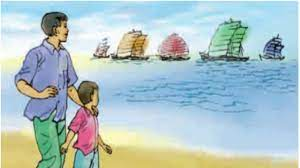 - Diễn cảm bài thơ, giọng chậm rãi, dịu dàng, trầm lắng thể hiện tình cảm người cha đối với con, chú ý nhấn giọng những từ ngữ gợi tả, gợi cảm: rực rỡ, lênh khênh, chắc nịch, chảy đầy vai, trầm ngâm...
- Phân biệt lời cha ấm áp, dịu dàng, lời con: ngây thơ, hồn nhiên.
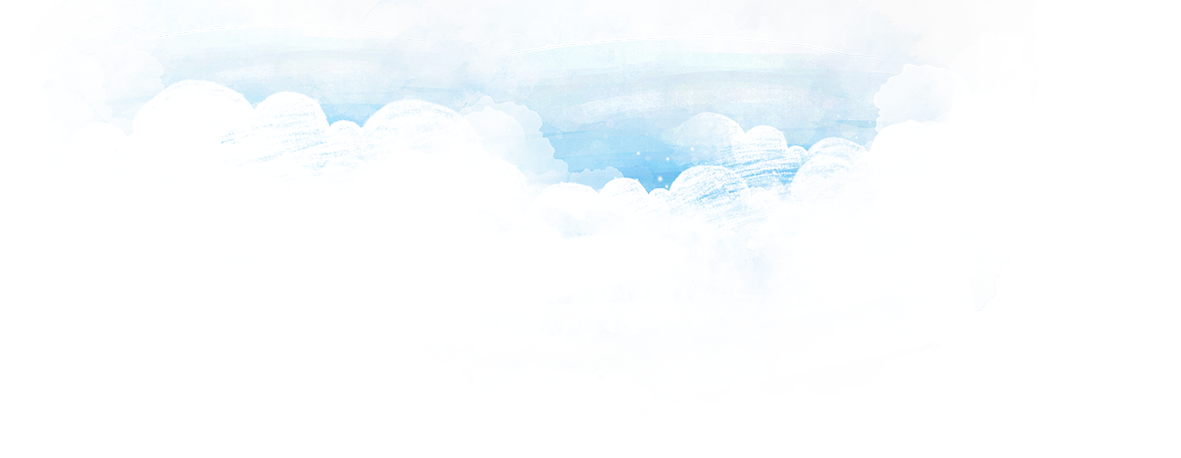 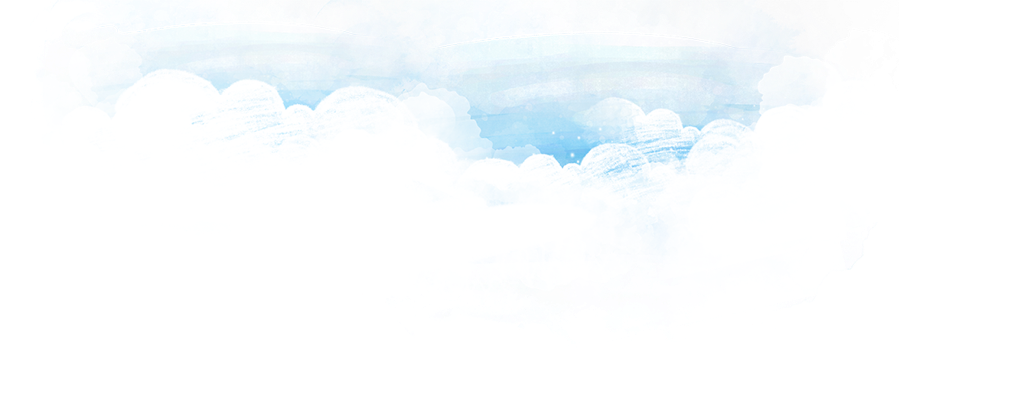 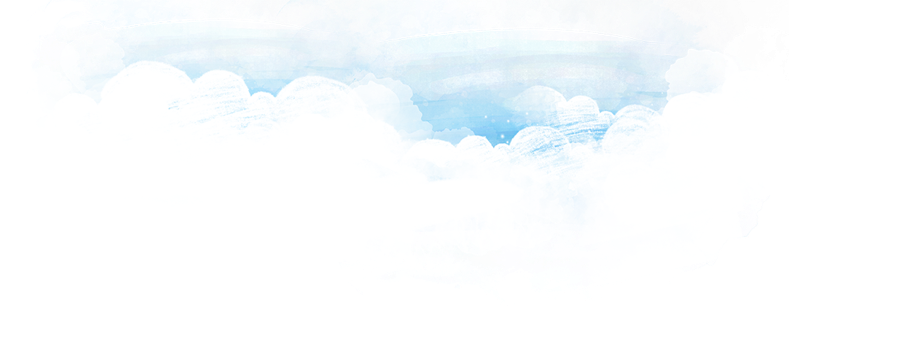 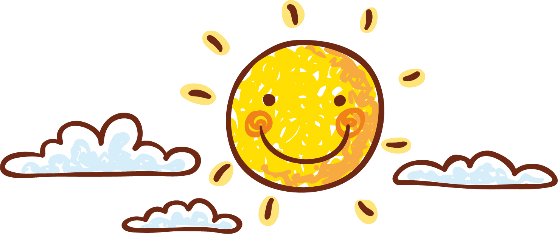 Những cánh buồm
Lời của con hay tiếng sóng thầm thì
Hay tiếng của lòng cha từ một thời xa thẳm?
Lần đầu tiên trước biển khơi vô tận
Cha gặp lại mình trong tiếng ước mơ con.

		         1963
(Nhiều tác giả, Thơ Việt Nam 1945 -1975, NXB Tác phẩm mới, Hà Nội, 1976)
Cha mỉm cười xoa đầu con nhỏ: 
Theo cánh buồm đi mãi đến nơi xa
Sẽ có cây có cửa có nhà,
Vẫn là đất nước của ta,
Nhưng nơi đó cha chưa hề đến.

Cha lại dắt con đi trên cát mịn
Ánh nắng chảy đầy vai,
Cha trầm ngâm nhìn mãi cuối chân trời.
Con lại trỏ cánh buồm xa nói khẽ:
Cha mượn cho con buồm trắng nhé,
Để con đi…
Hai cha con bước đi trên cát
Ánh Mặt Trời rực rỡ biển xanh.
Bóng cha dài lênh khênh
Bóng con tròn chắc nịch.

Sau trận mưa đêm rả rích
Cát càng mịn, biển càng trong.
Cha dắt con đi dưới ánh mai hồng,
Nghe con bước lòng vui phơi phới.
Con bỗng lắc tay cha khẽ hỏi:
Cha ơi!
Sao xa kia chỉ thấy nước thấy trời
Không thấy nhà, không thấy cây, không thấy người ở đó?
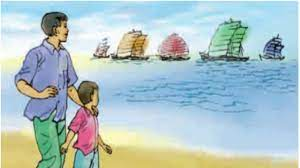 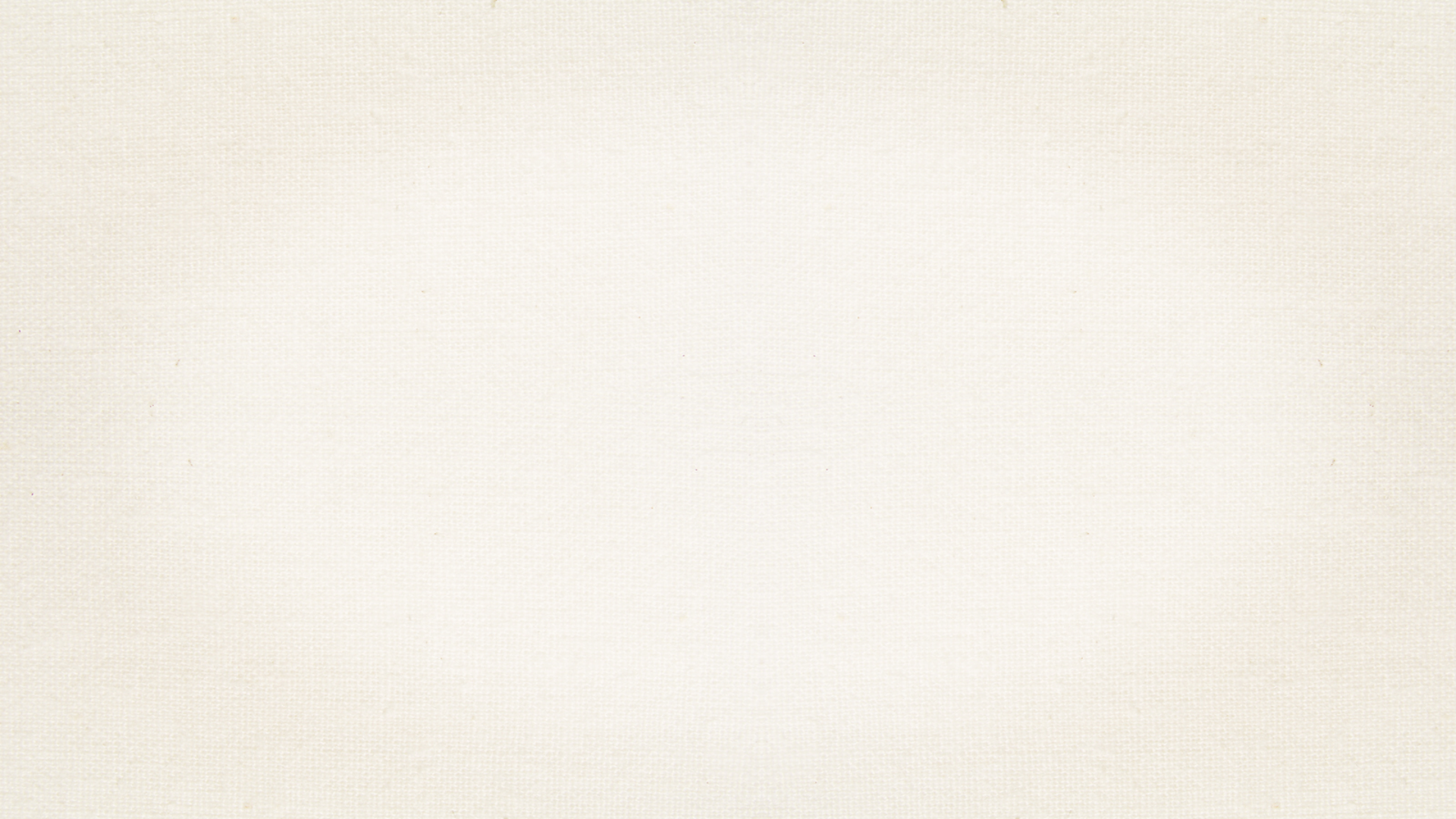 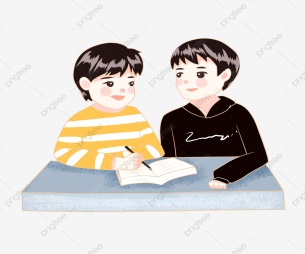 THẢO LUẬN CẶP ĐÔI THEO NHÓM BÀN
GIẢI Ô CHỮ BÍ MẬT
Khoanh đáp án của các câu hỏi vào trong ô chữ (theo hàng dọc, hàng ngang, hàng chéo):
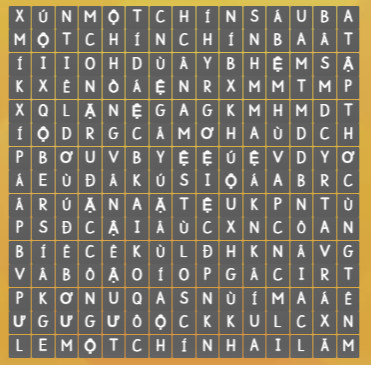 Câu 1. Bút danh khác của nhà thơ Hoàng Trung Thông là gì?
Câu 2. Cho biết năm sinh, năm mất của nhà thơ Hoàng Trung Thông?
Câu 3. Quê quán nhà thơ Hoàng Trung Thông ở đâu?
Câu 4. Bài thơ “Những cánh buồm” sáng tác năm bao nhiêu?
Câu 5. Bài thơ “Những cánh buồm” được in trong tập thơ nào?
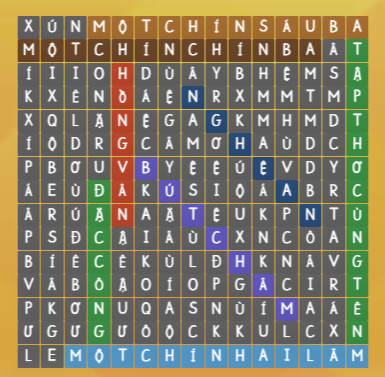 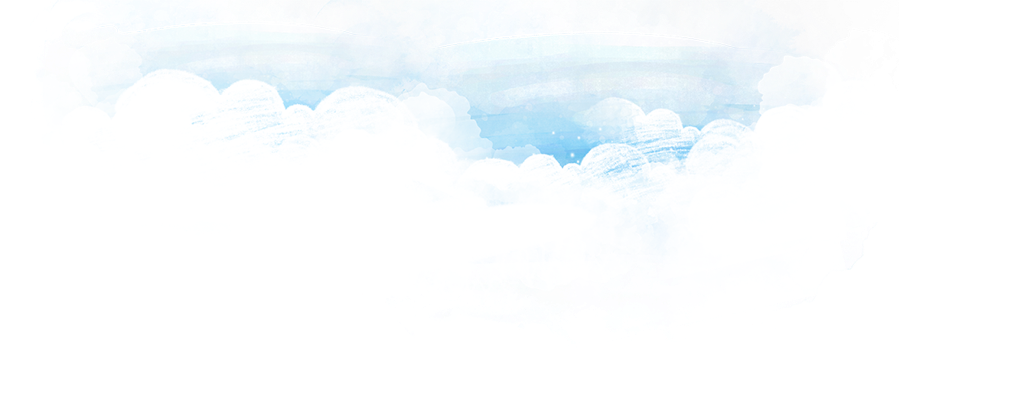 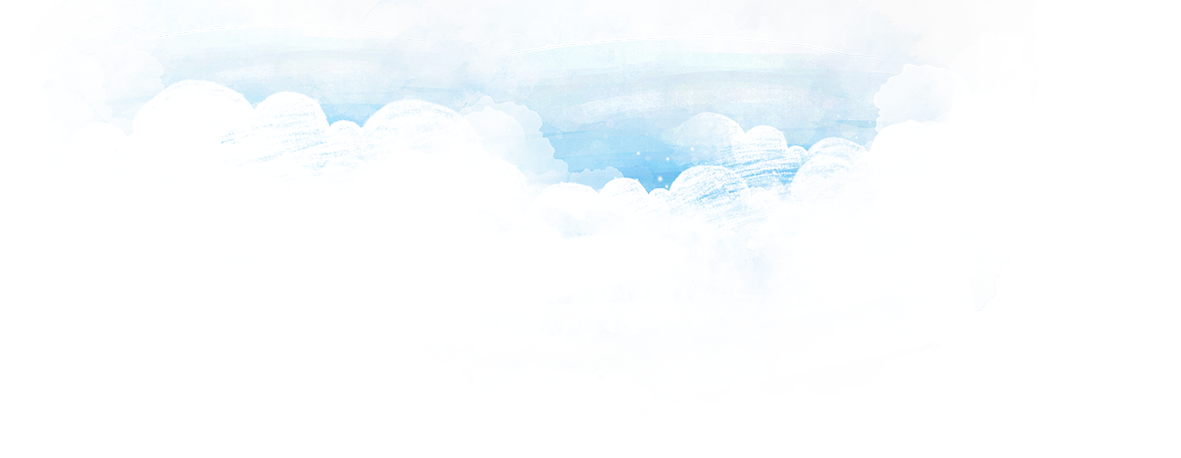 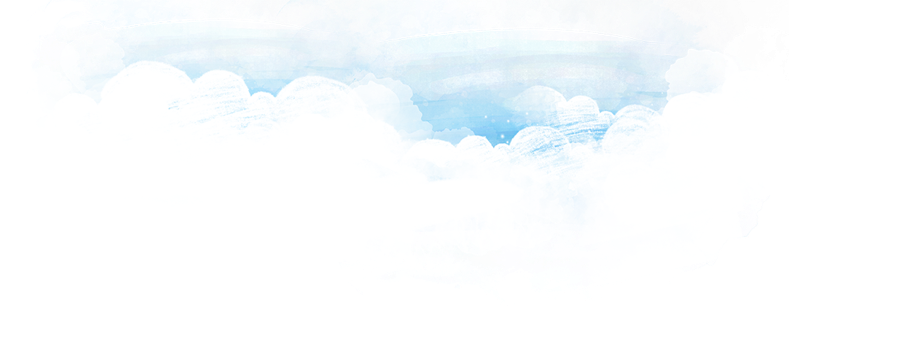 Bút danh khác: Đặc công, Bút Châm, Hồng Vân
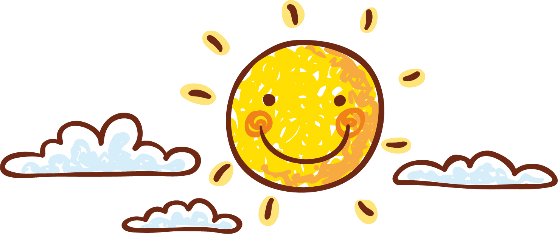 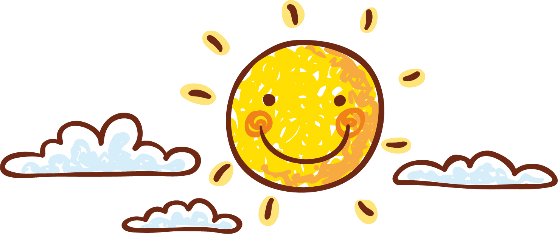 Tác giả
Hoàng Trung Thông
Năm sinh – năm mất: (1925 –1993)
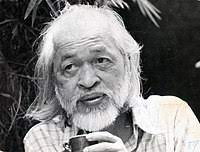 Quê quán: Nghệ An
Tác giả,
 tác phẩm
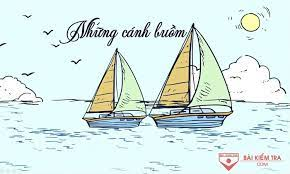 Sáng tác: 1963
Tác phẩm
Những cánh buồm
Bài thơ được rút từ tập thơ cùng tên.
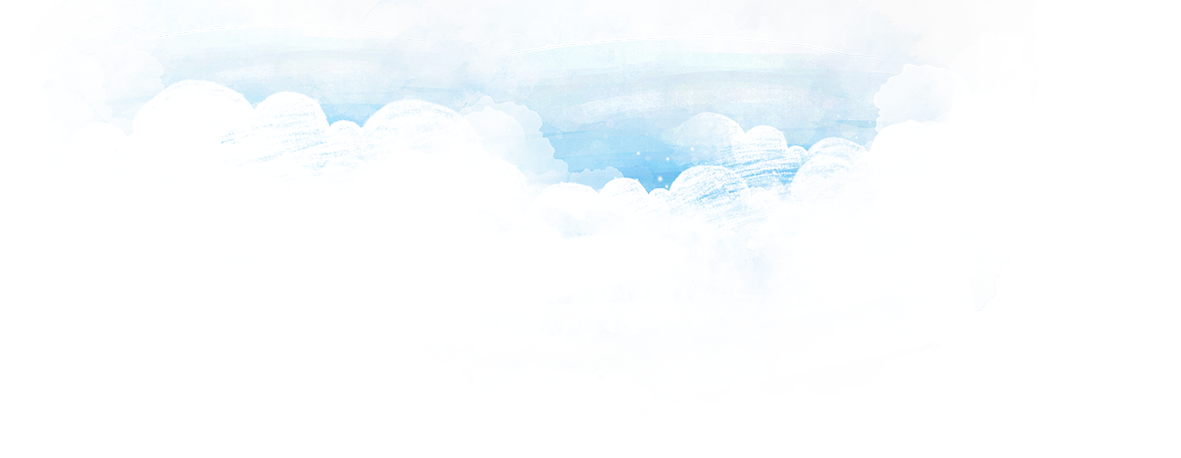 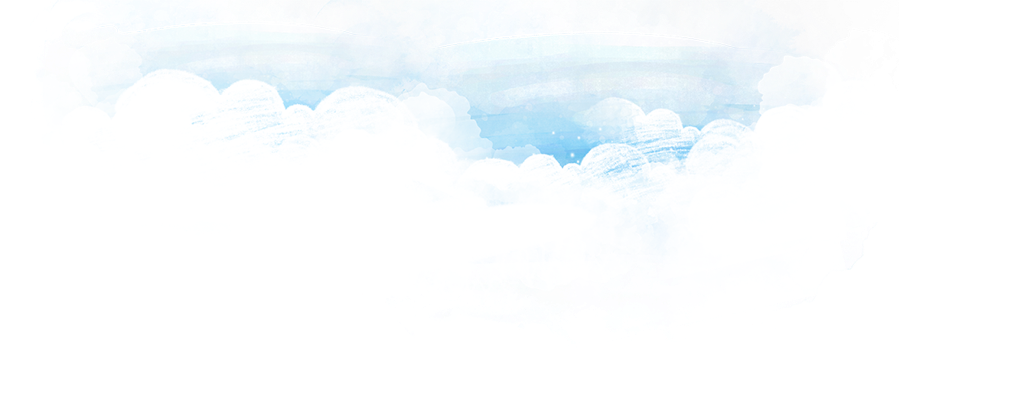 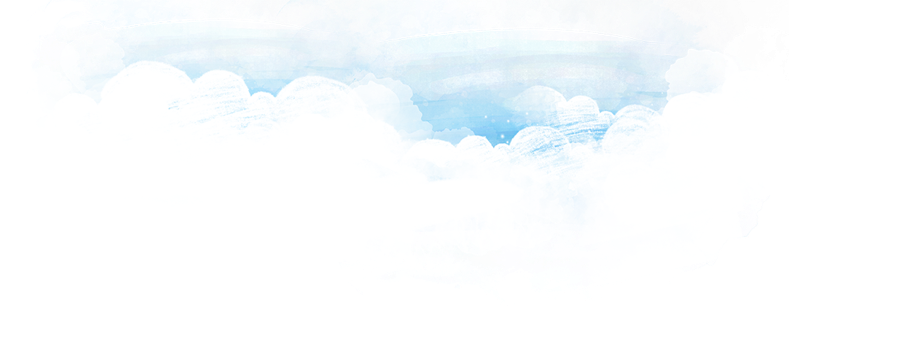 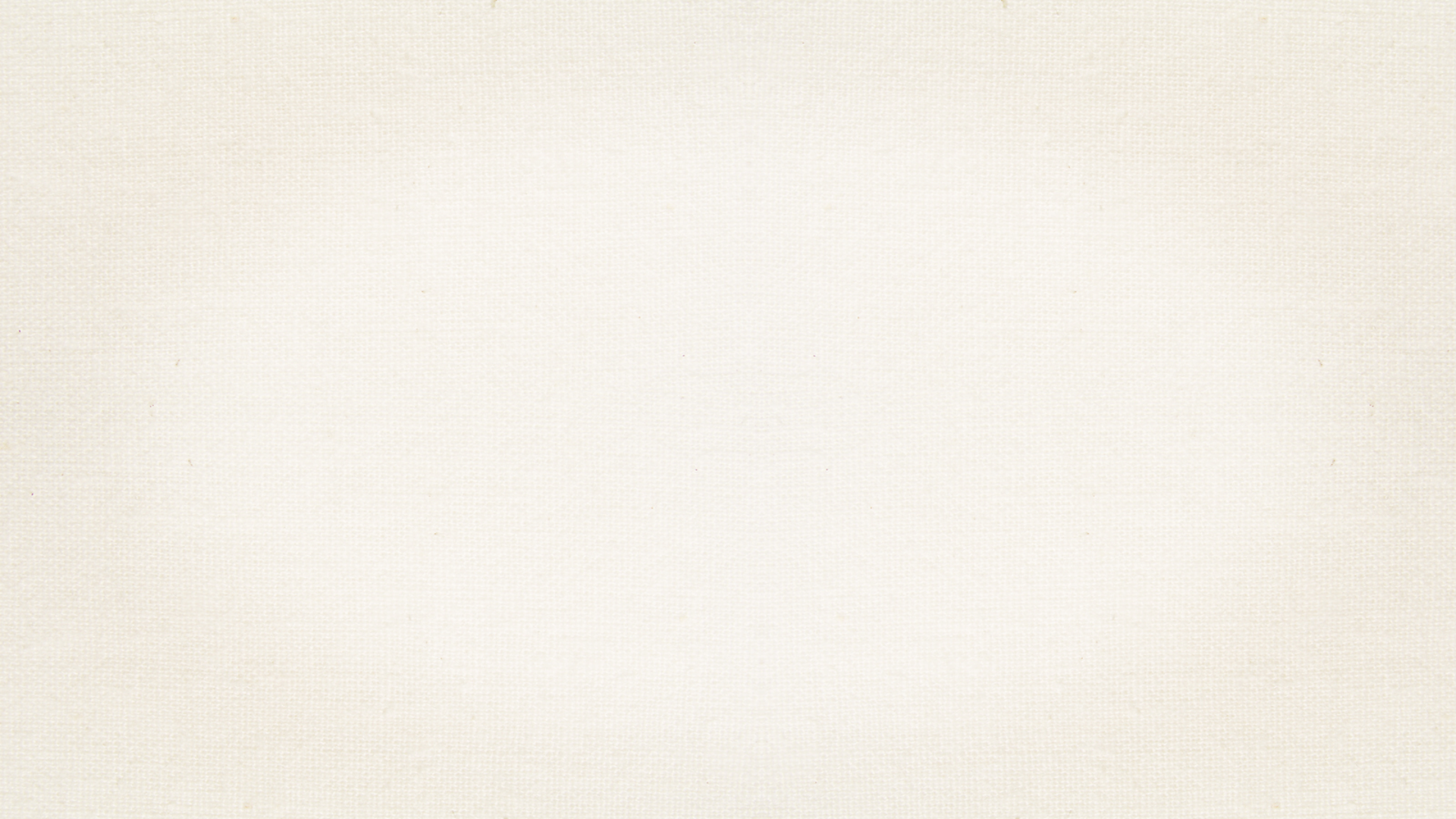 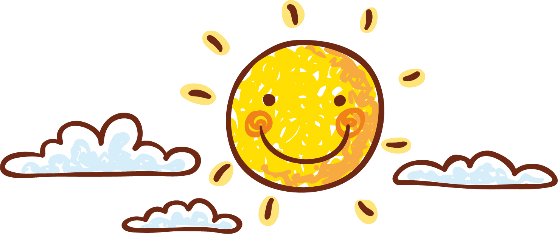 Chuẩn bị ở nhà
- Chỉ ra đặc điểm hình thức của bài thơ “Những cánh buồm” thể hiện qua các yếu tố: số tiếng ở các dòng thơ, số dòng ở mỗi khổ thơ, cách hiệp vần, nhịp điệu?
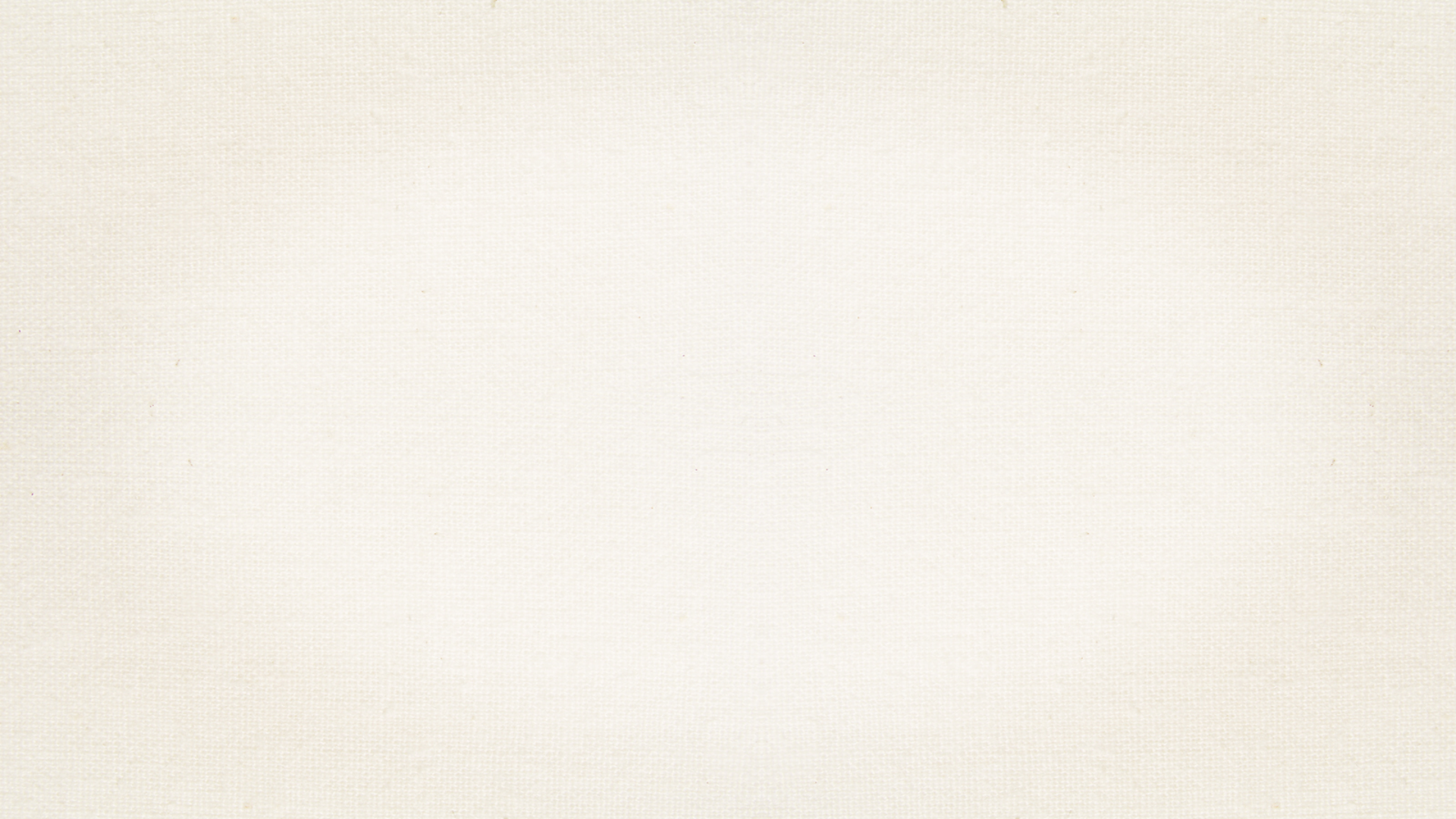 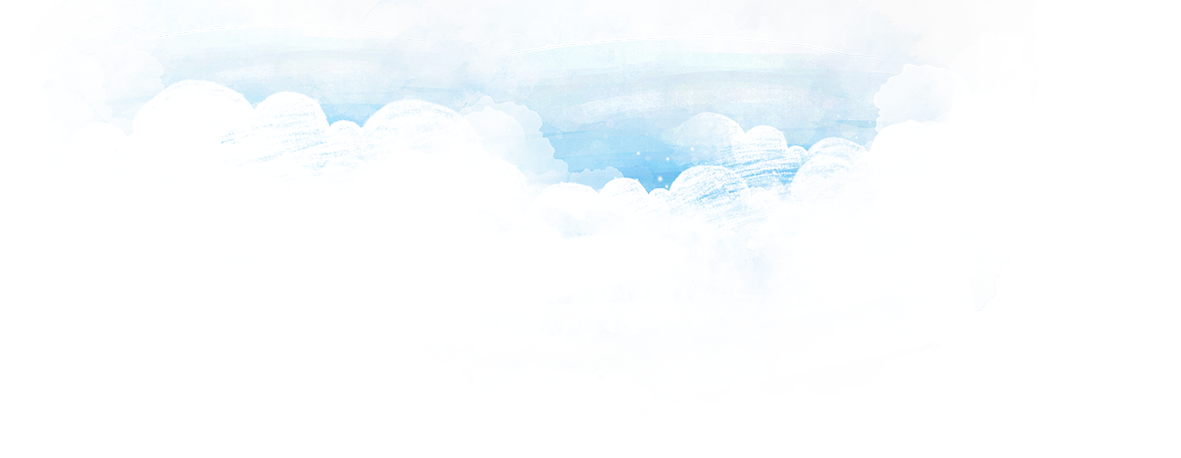 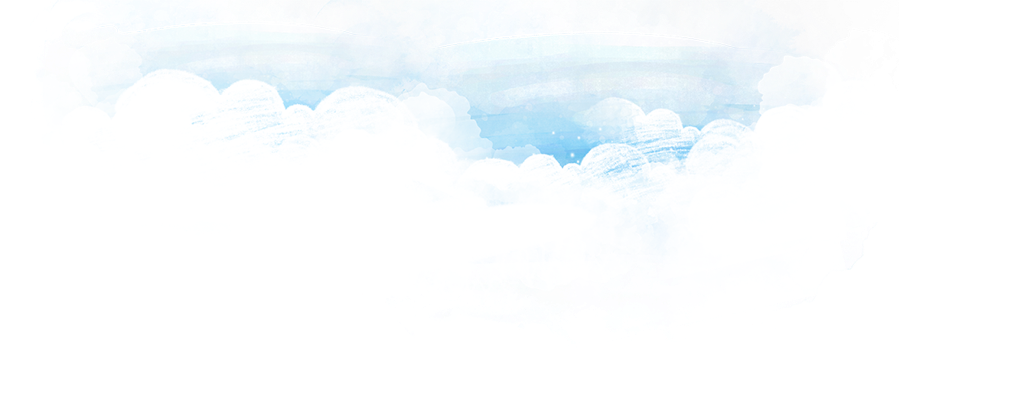 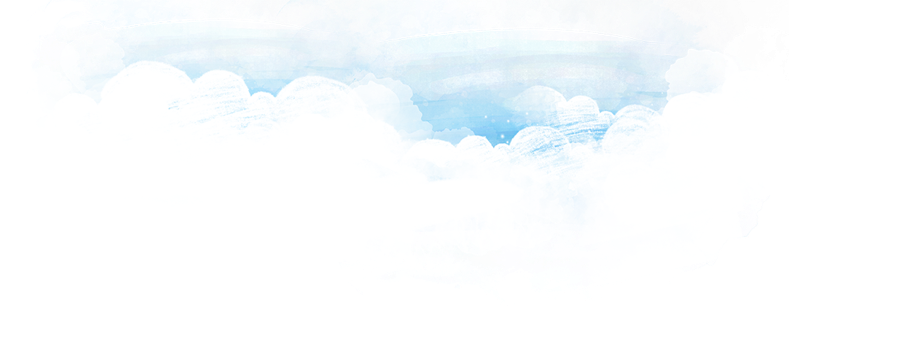 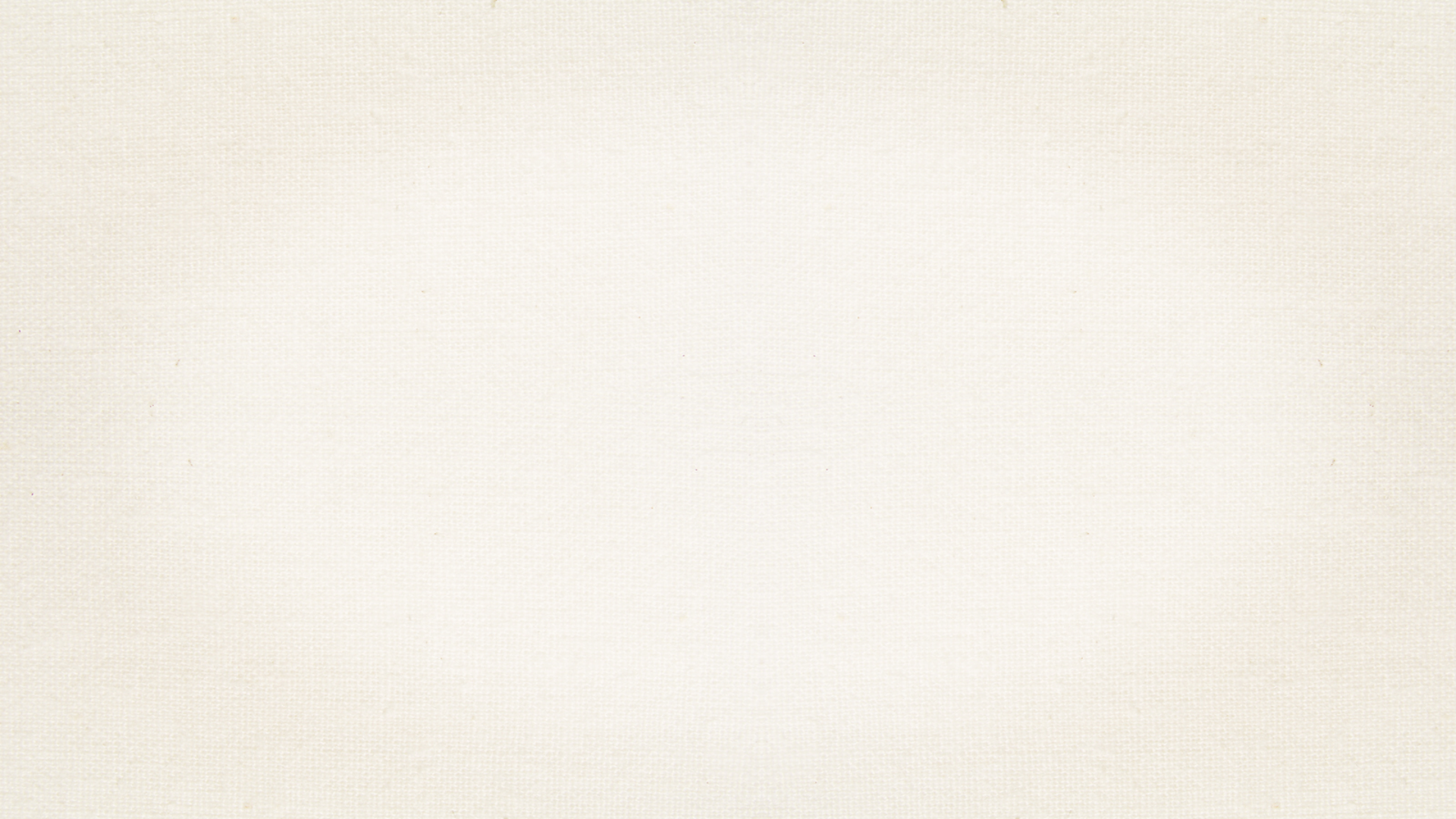 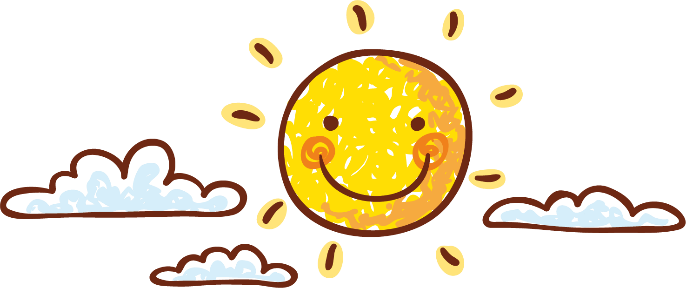 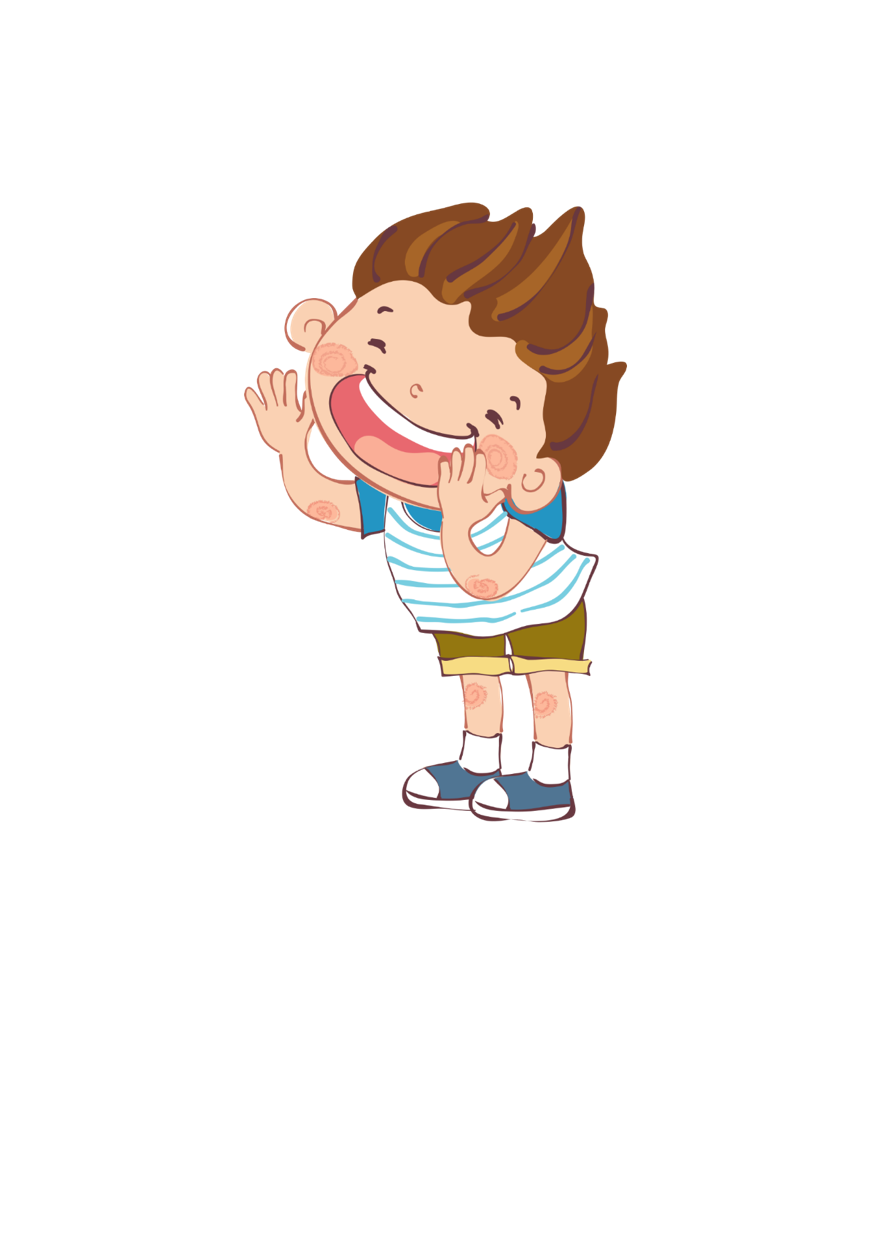 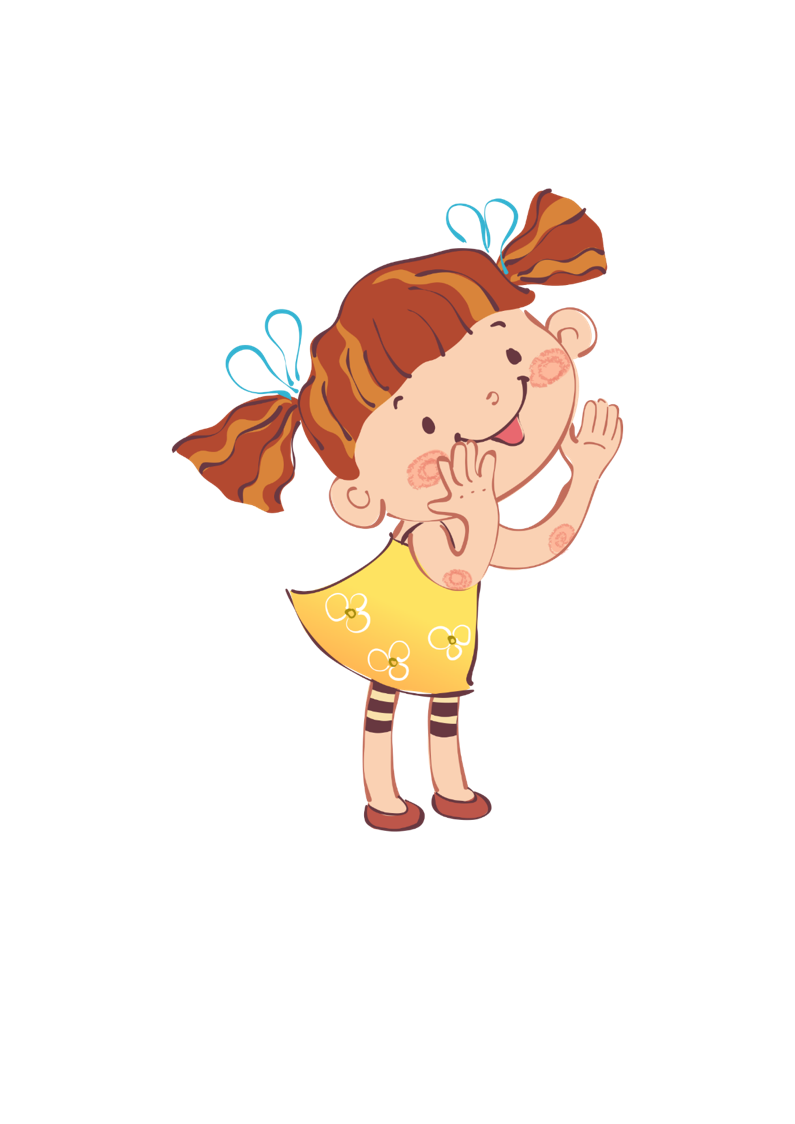 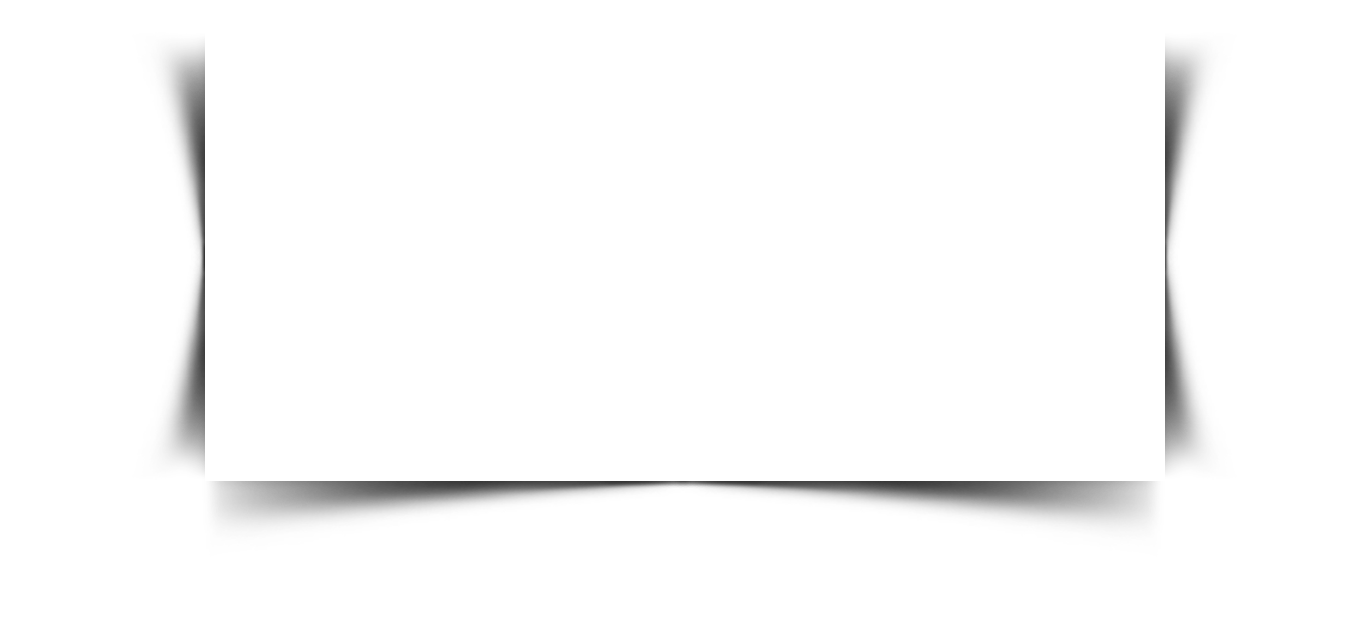 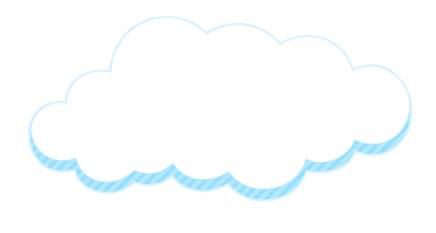 Hoạt động nhóm
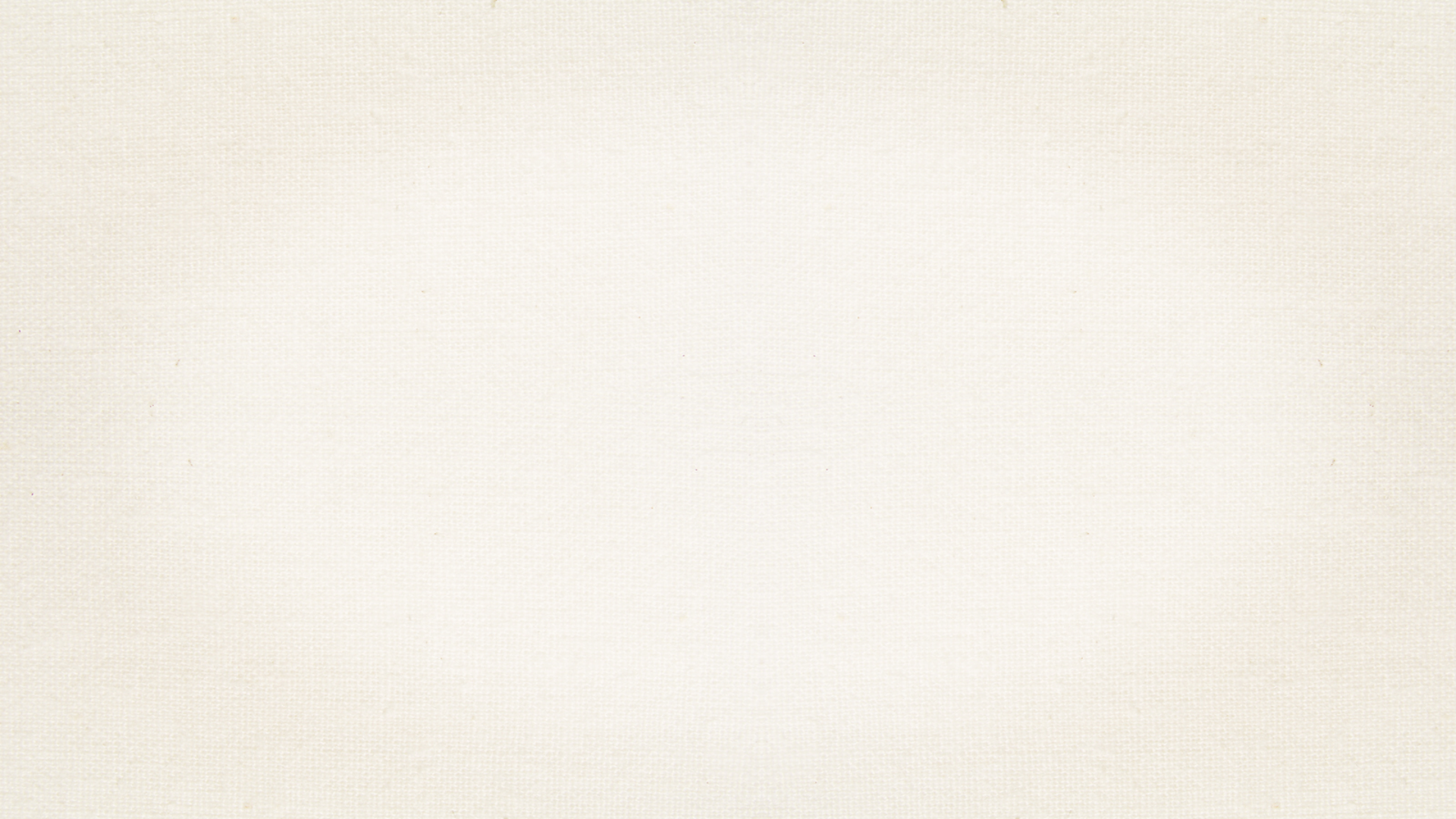 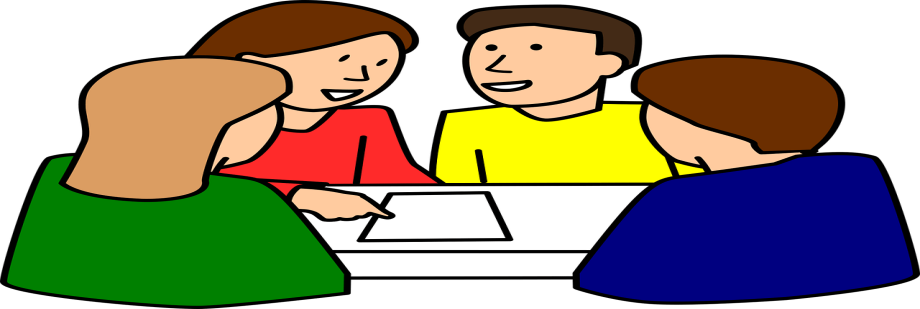 Hoạt động nhóm
( Thời gian: 5 phút )
Nhóm 2
Nhóm 3
Nhóm 1
- Khắc họa lời nói, trạng thái của hai cha con khi dạo chơi trên biển, tác giả đã dùng những từ ngữ, hình ảnh thơ nào? 
- Chọn một từ ngữ, một hình ảnh thơ đặc sắc? Chỉ rõ nét đặc sắc của từ ngữ và hình ảnh đó?
- Khắc họa hình dáng hai cha con trên bãi biển vào buổi sớm bình minh, tác giả đã dùng những từ ngữ, hình ảnh thơ nào? 
- Chọn một từ ngữ, một hình ảnh thơ đặc sắc? Chỉ rõ nét đặc sắc của từ ngữ và hình ảnh đó?
- Khắc họa cảnh trên biển vào buổi sớm bình minh, tác giả đã dùng những từ ngữ, hình ảnh thơ nào?
- Chọn một từ ngữ, một hình ảnh thơ đặc sắc. Chỉ rõ nét đặc sắc của từ ngữ và hình ảnh đó?
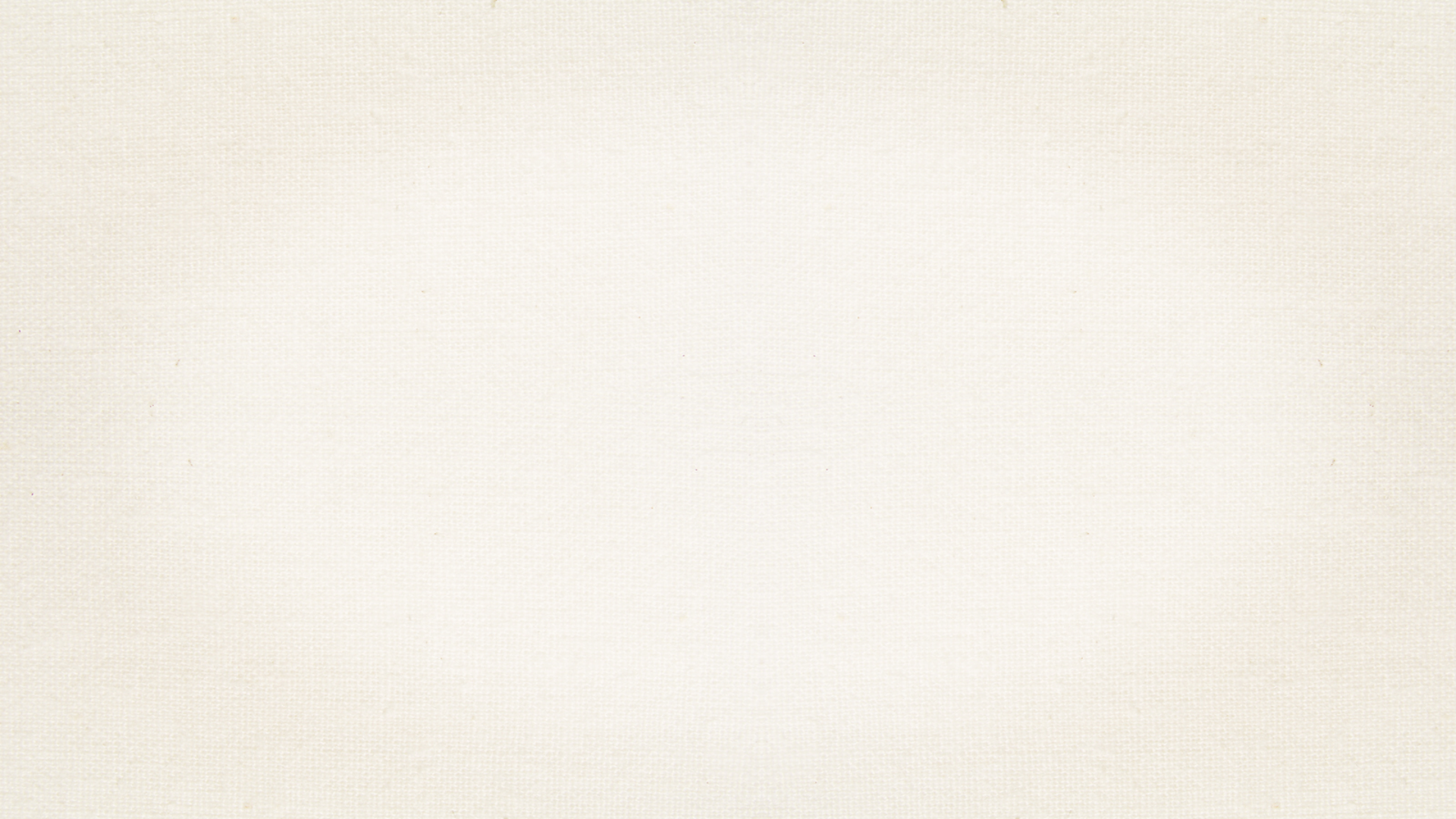 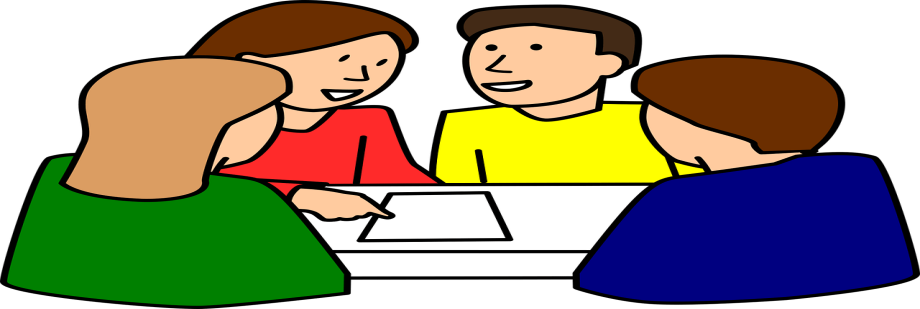 Hoạt động nhóm
( Thời gian: 5 phút )
Nhóm 2
Nhóm 3
Nhóm 1
- Khắc họa lời nói, trạng thái của hai cha con khi dạo chơi trên biển, tác giả đã dùng những từ ngữ, hình ảnh thơ nào? 
- Chọn một từ ngữ, một hình ảnh thơ đặc sắc? Chỉ rõ nét đặc sắc của từ ngữ và hình ảnh đó?
- Khắc họa hình dáng hai cha con trên bãi biển vào buổi sớm bình minh, tác giả đã dùng những từ ngữ, hình ảnh thơ nào? 
- Chọn một từ ngữ, một hình ảnh thơ đặc sắc? Chỉ rõ nét đặc sắc của từ ngữ và hình ảnh đó?
- Khắc họa cảnh trên biển vào buổi sớm bình minh, tác giả đã dùng những từ ngữ, hình ảnh thơ nào?
- Chọn một từ ngữ, một hình ảnh thơ đặc sắc. Chỉ rõ nét đặc sắc của từ ngữ và hình ảnh đó?
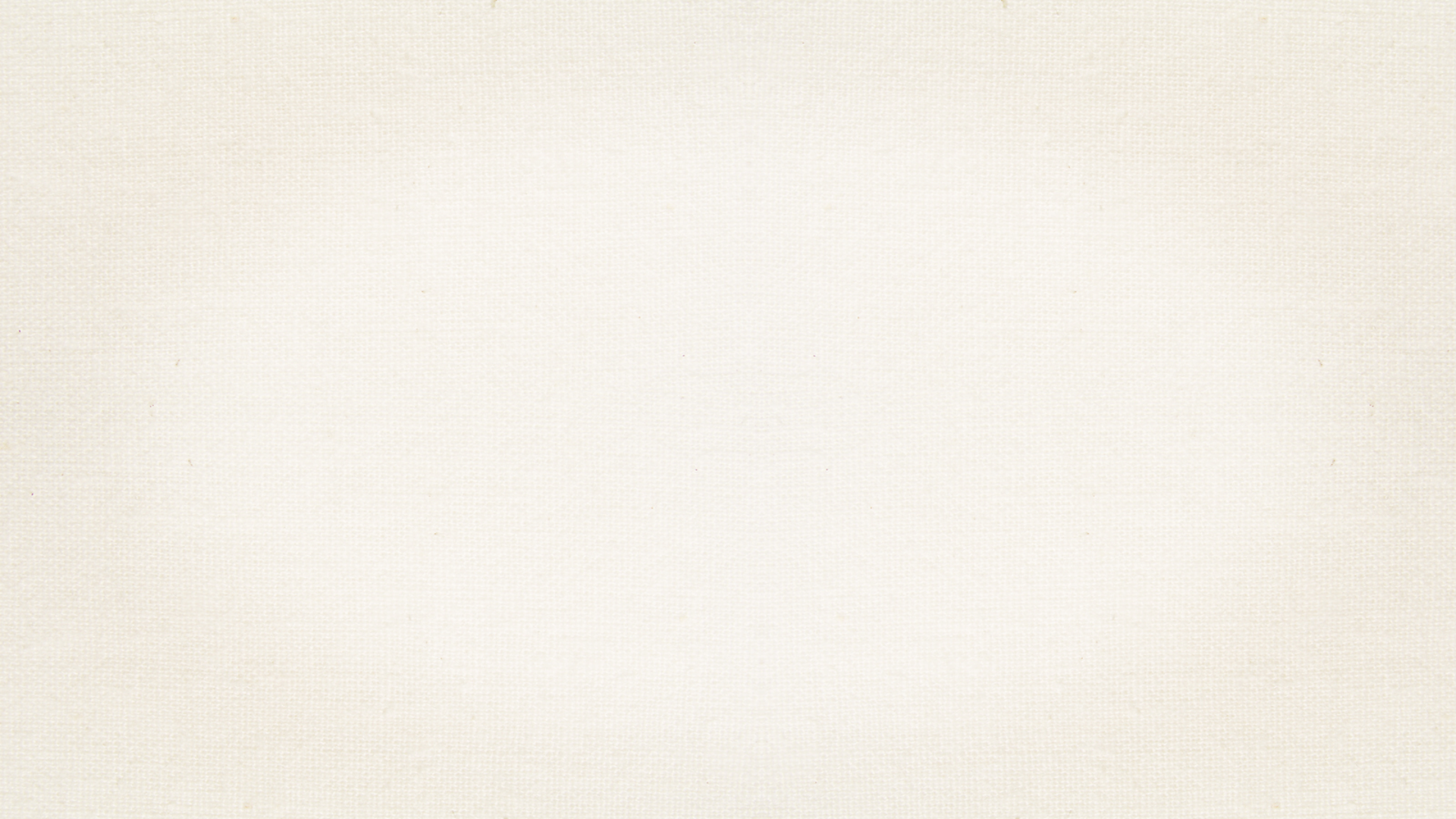 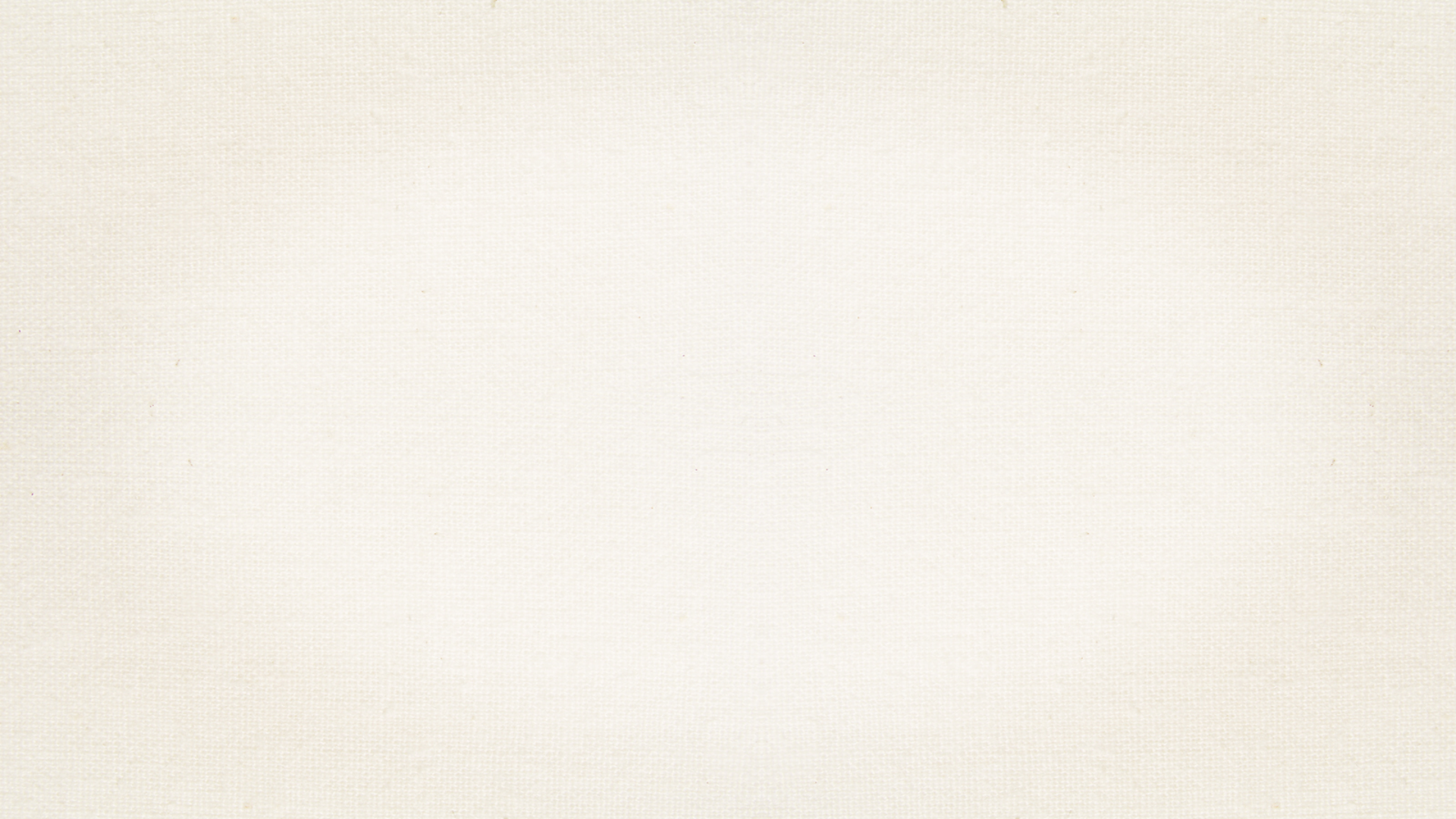 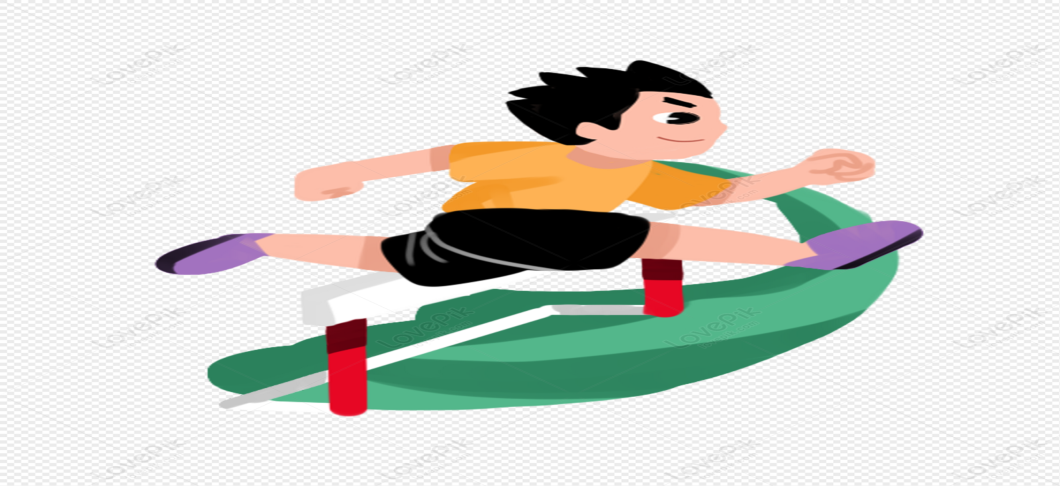 TRÒ CHƠI
Vượt chướng ngại vật
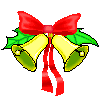 Hết giờ
Vượt chướng ngại vật
2
8
0
1
3
6
7
9
10
5
4
Bài thơ “Những cánh buồm” được viết 
theo thể thơ nào?
CÂU 1
Tám chữ
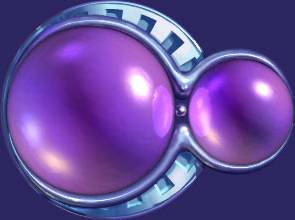 A
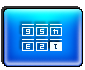 Bảy chữ
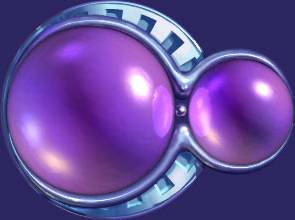 b
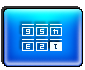 Tự do
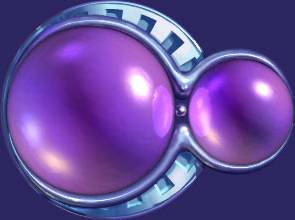 c
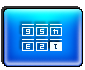 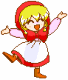 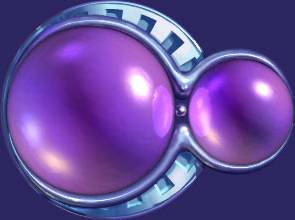 Lục bát
d
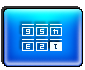 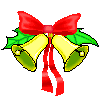 Hết giờ
Vượt chướng ngại vật
2
8
0
1
3
6
7
9
10
5
4
Khổ thơ một có bao nhiêu từ láy?
CÂU 2
2 từ láy. Đó là từ “lênh khênh, chắc nịch”
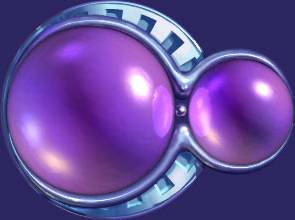 A
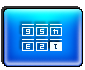 1 từ láy. Đó là từ “lênh khênh”
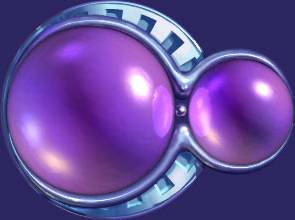 b
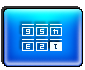 1 từ láy. Đó là từ “chắc nịch”
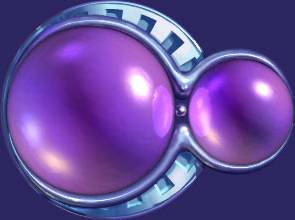 c
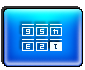 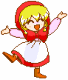 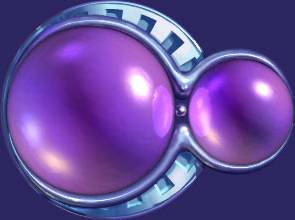 2 từ láy. Đó là từ “lênh khênh, rực rỡ”
d
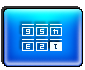 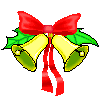 Hết giờ
Vượt chướng ngại vật
2
8
0
1
3
6
7
9
10
5
4
Câu thơ sau sử dụng biện pháp tu từ nào?
           “Sao xa kia chỉ thấy nước, thấy trời
          Không thấy nhà, không thấy cây, không thấy người ở đó”
CÂU 3
So sánh
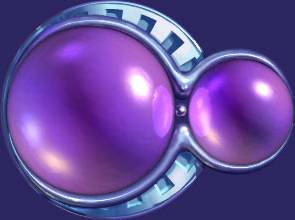 A
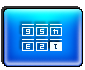 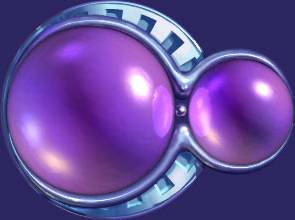 Nhân hóa
b
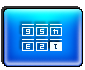 Điệp từ
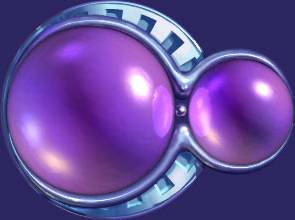 c
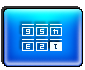 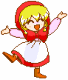 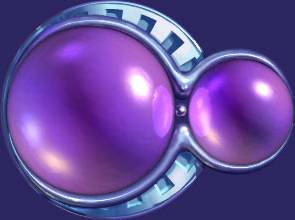 Ẩn dụ
d
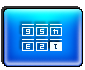 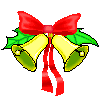 Hết giờ
Vượt chướng ngại vật
2
8
0
1
3
6
7
9
10
5
4
Trong bài thơ, hình ảnh nào tượng trưng cho khát vọng
 được khám phá những chân trời mới của người con?
CÂU 4
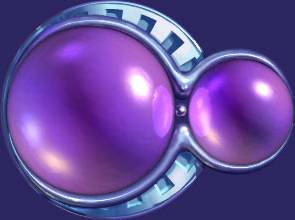 Biển xanh
A
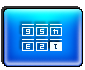 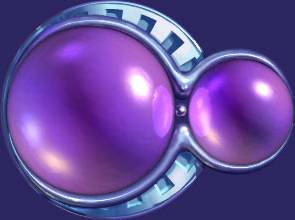 Bờ cát
b
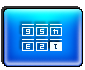 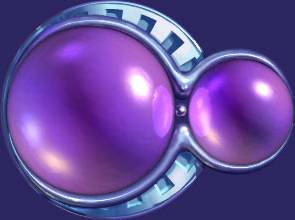 Người cha
c
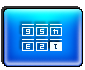 Cánh buồm trắng
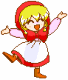 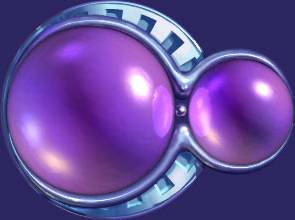 d
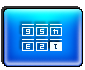 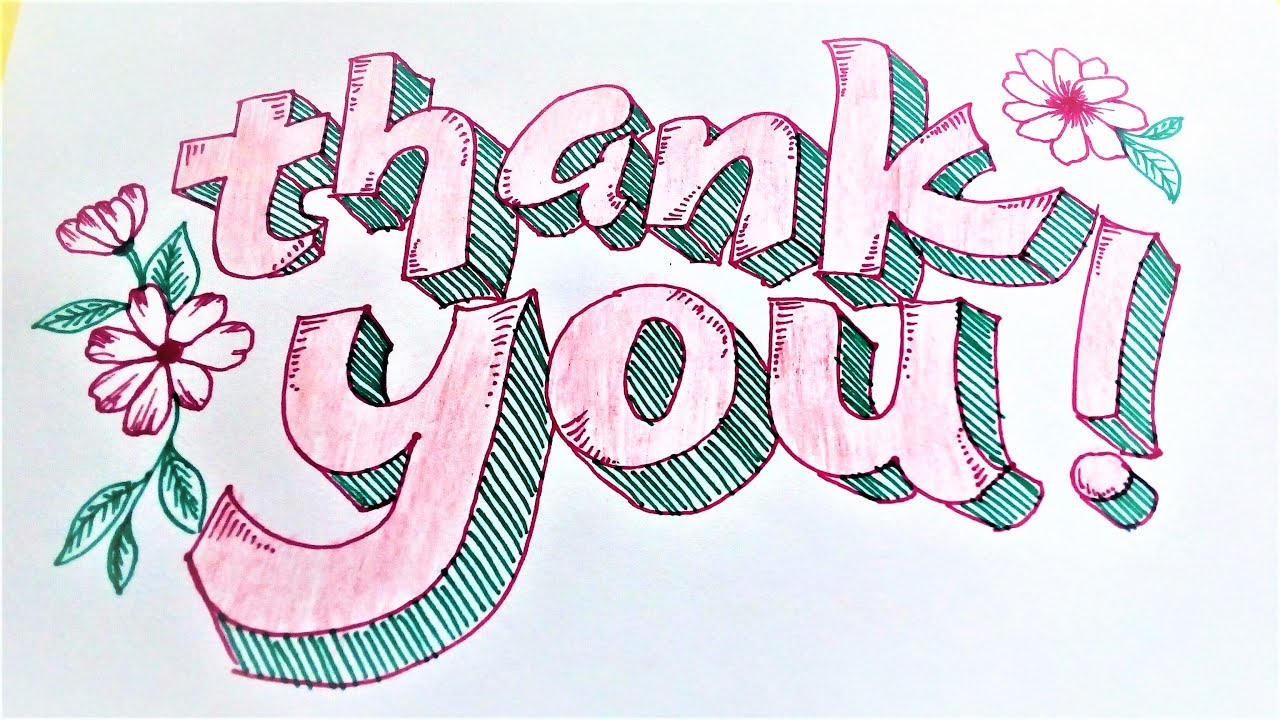 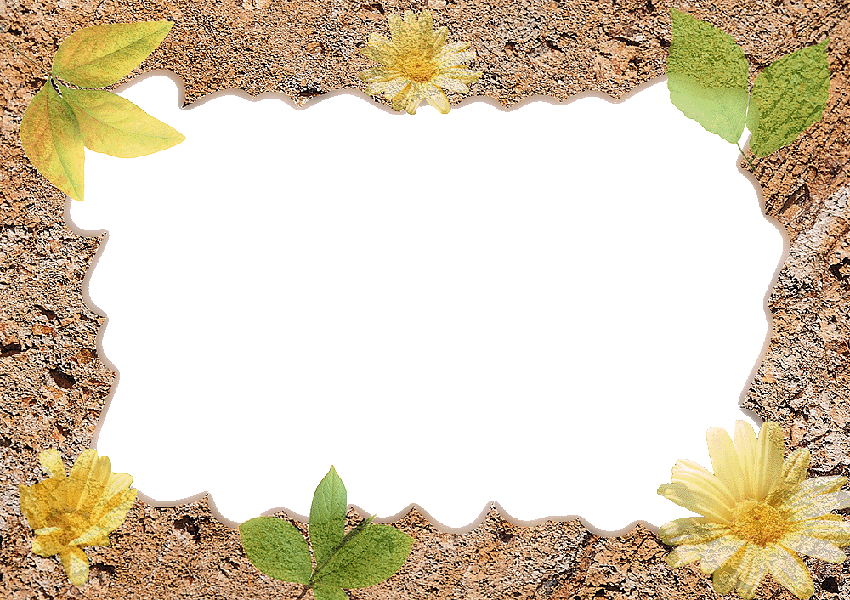 Hướng dẫn về nhà
Chép lại một đoạn thơ em thích. Nêu ấn tượng của em về từ ngữ, hình ảnh có trong đoạn thơ đó.
Trả lời các câu hỏi 3,4,5,6/SGK, tr23.
 Đọc trước bài “Mây và Sóng”/ SGK, tr24, 25.
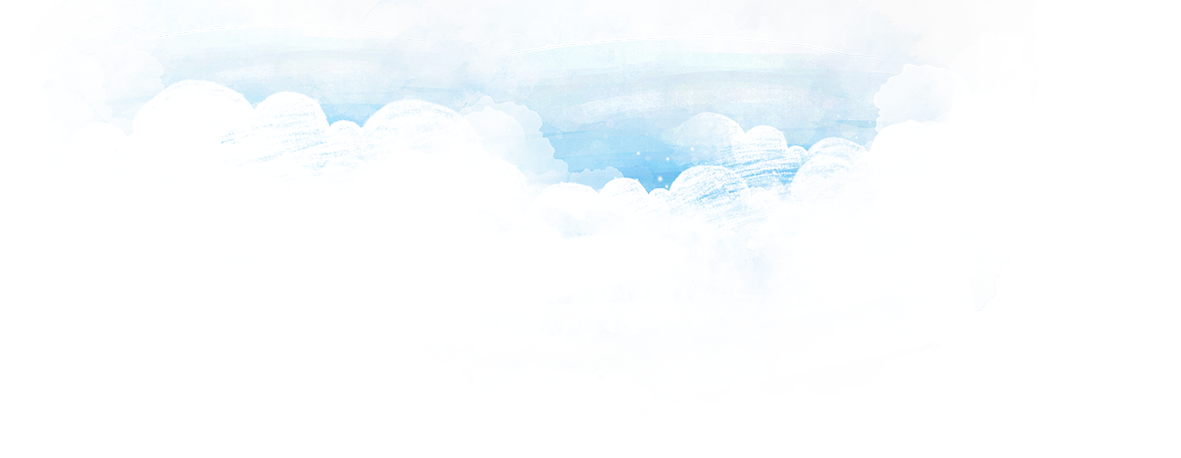 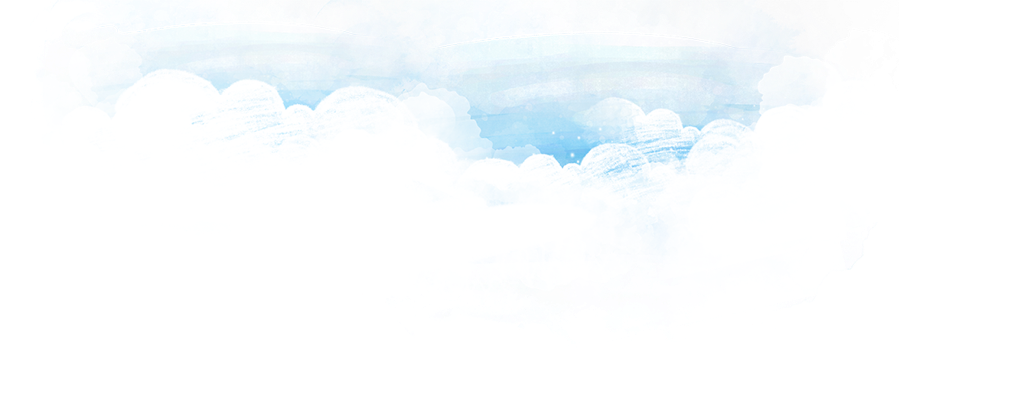 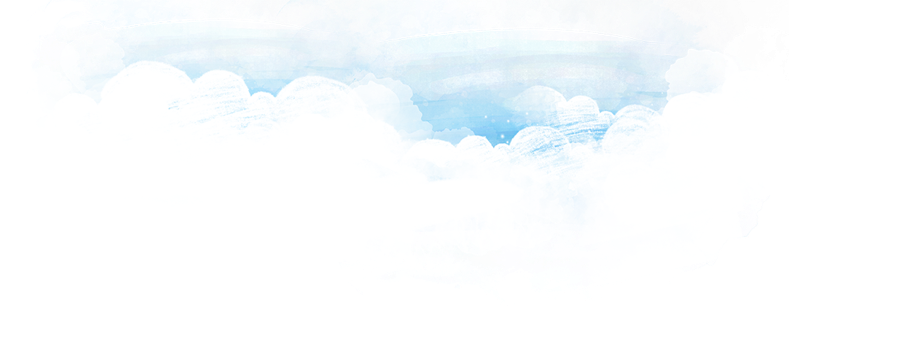 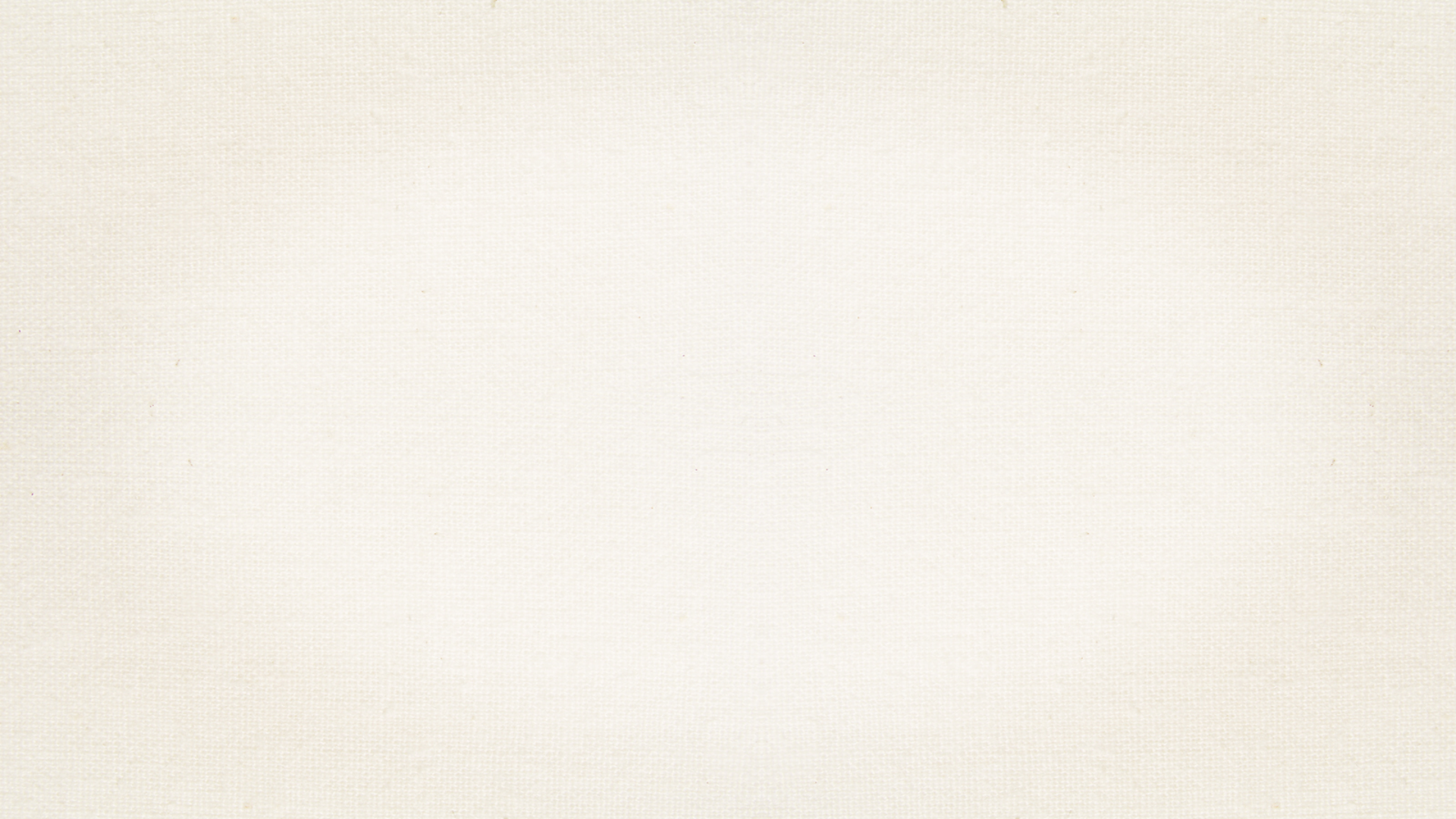 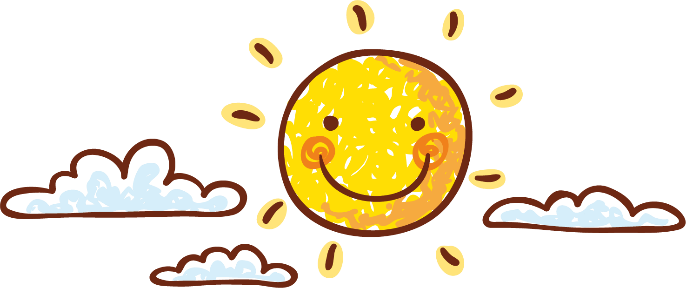 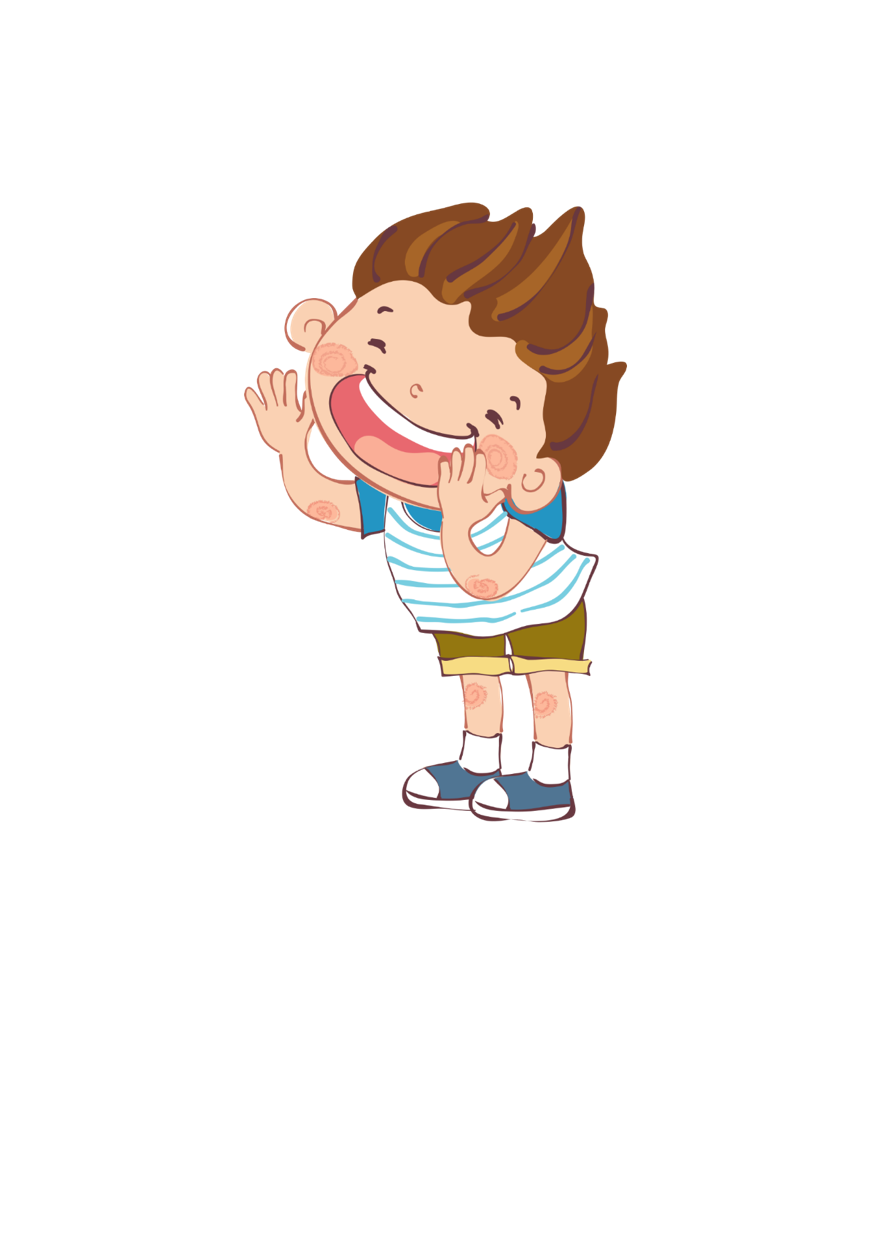 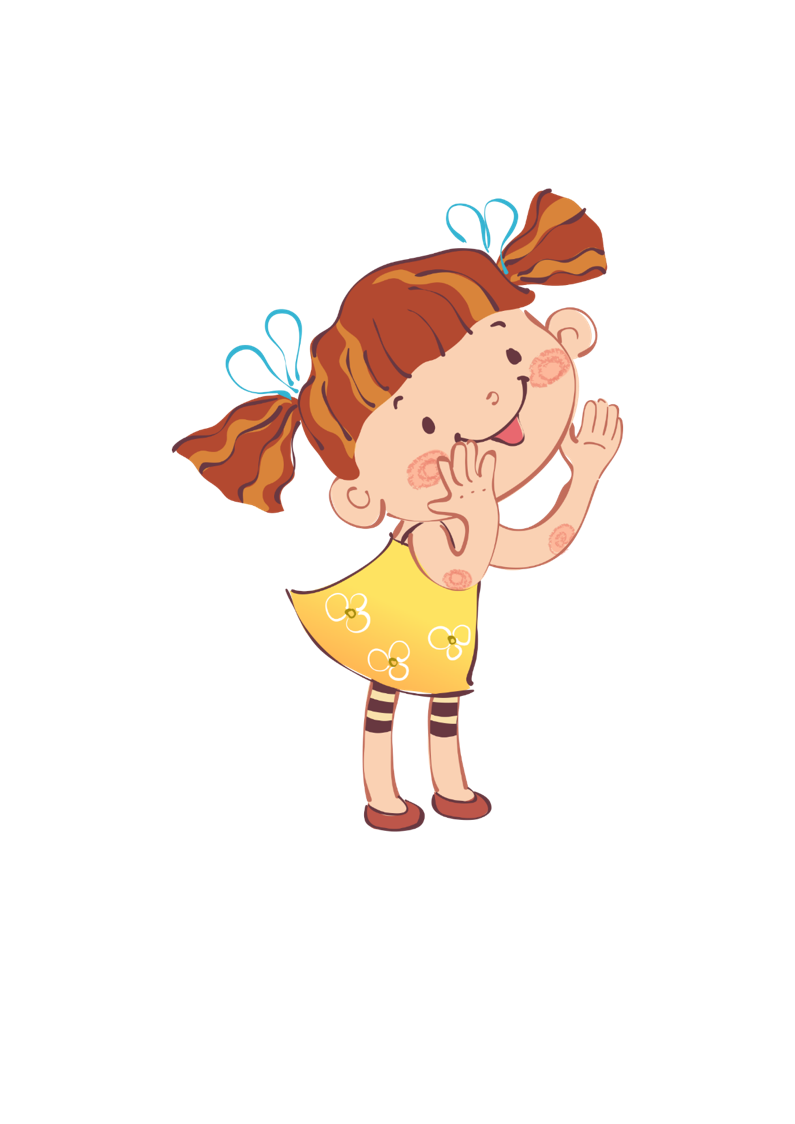 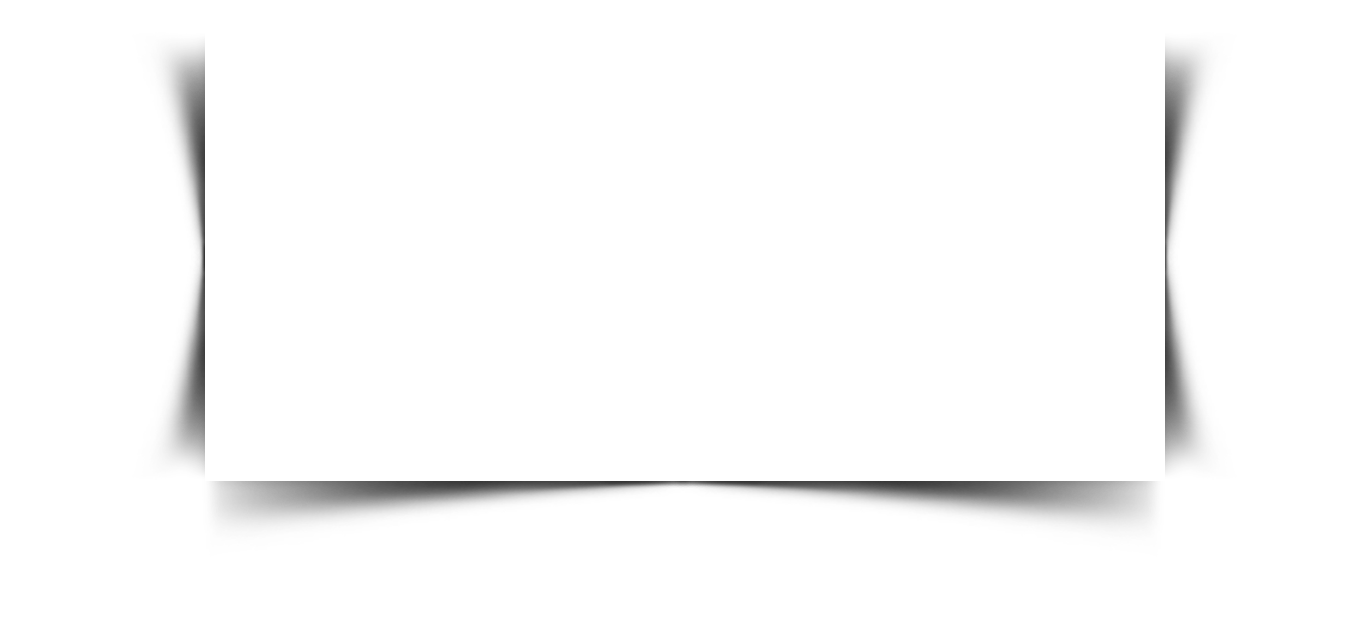 Kính chào 
quý thầy cô và các em học sinh!